الفصل
٣
العمليات على الكسور العشرية
اختبار منتصف الفصل
الفصل الثالث
الدروس من ٣-١ الى ٣-٥
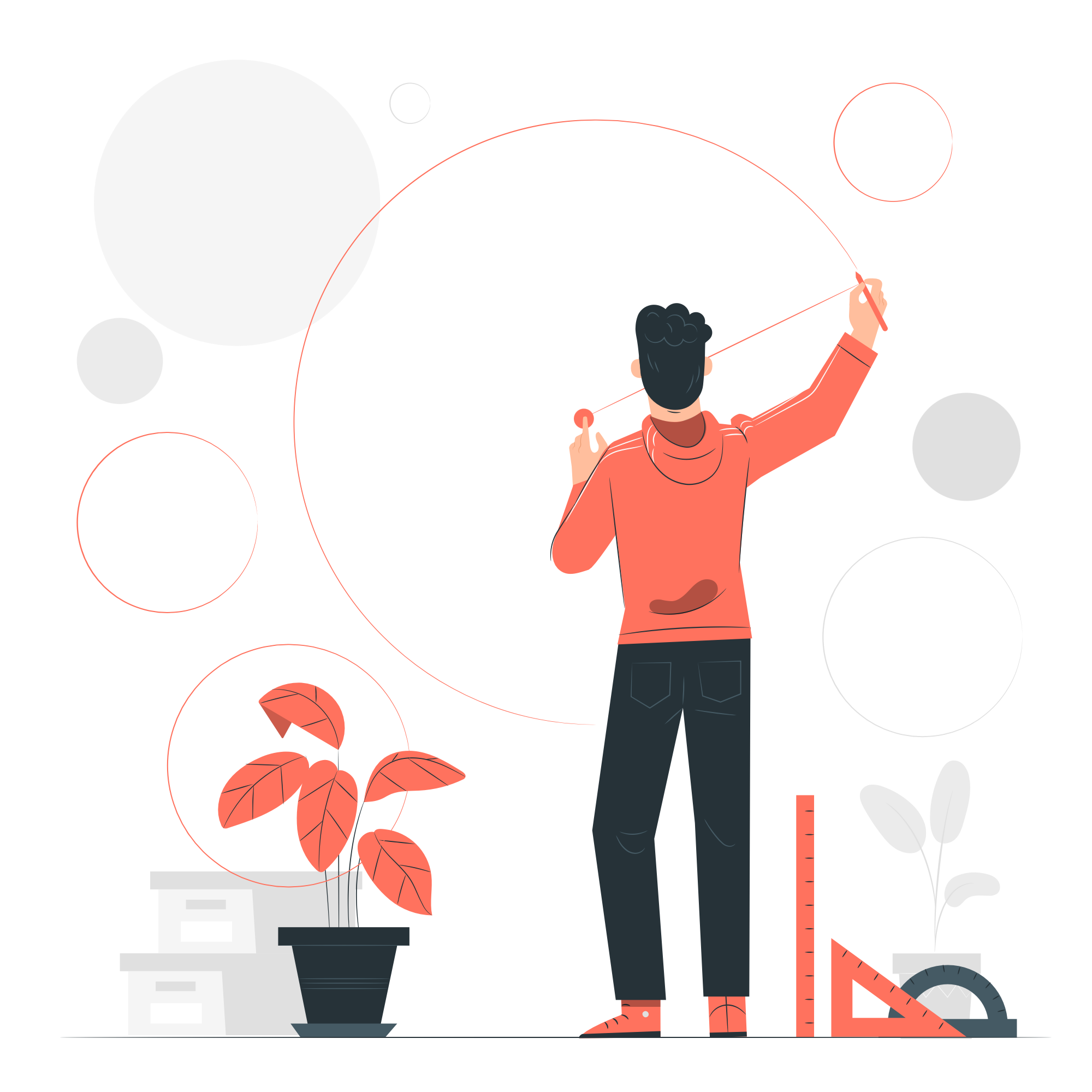 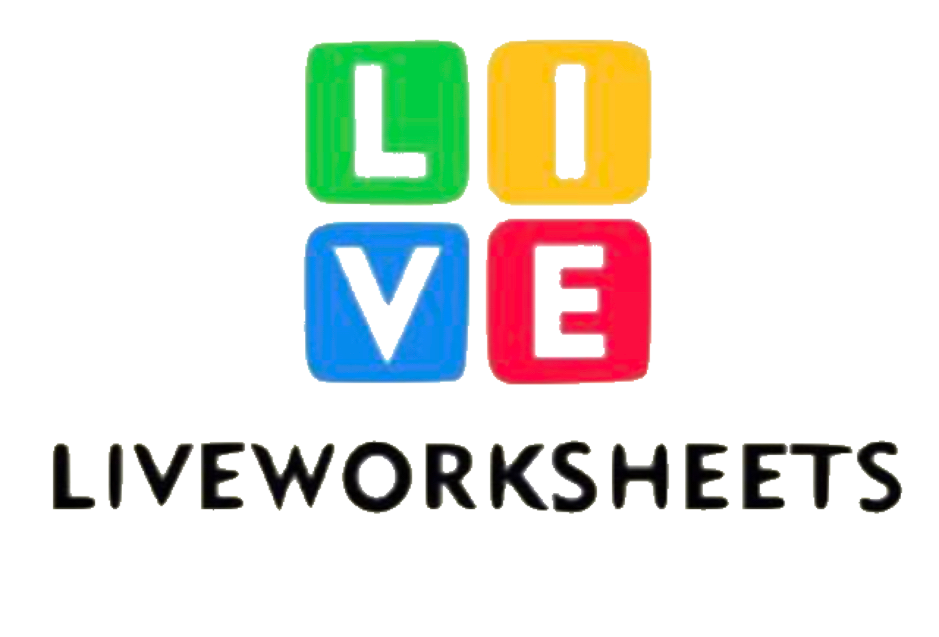 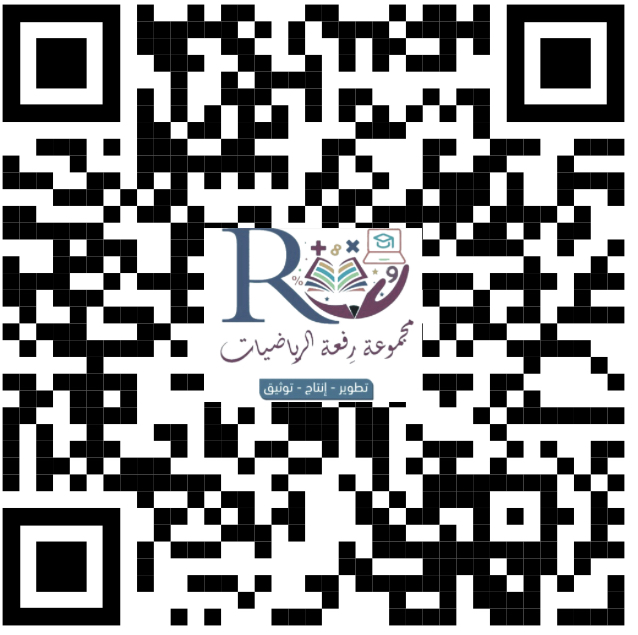 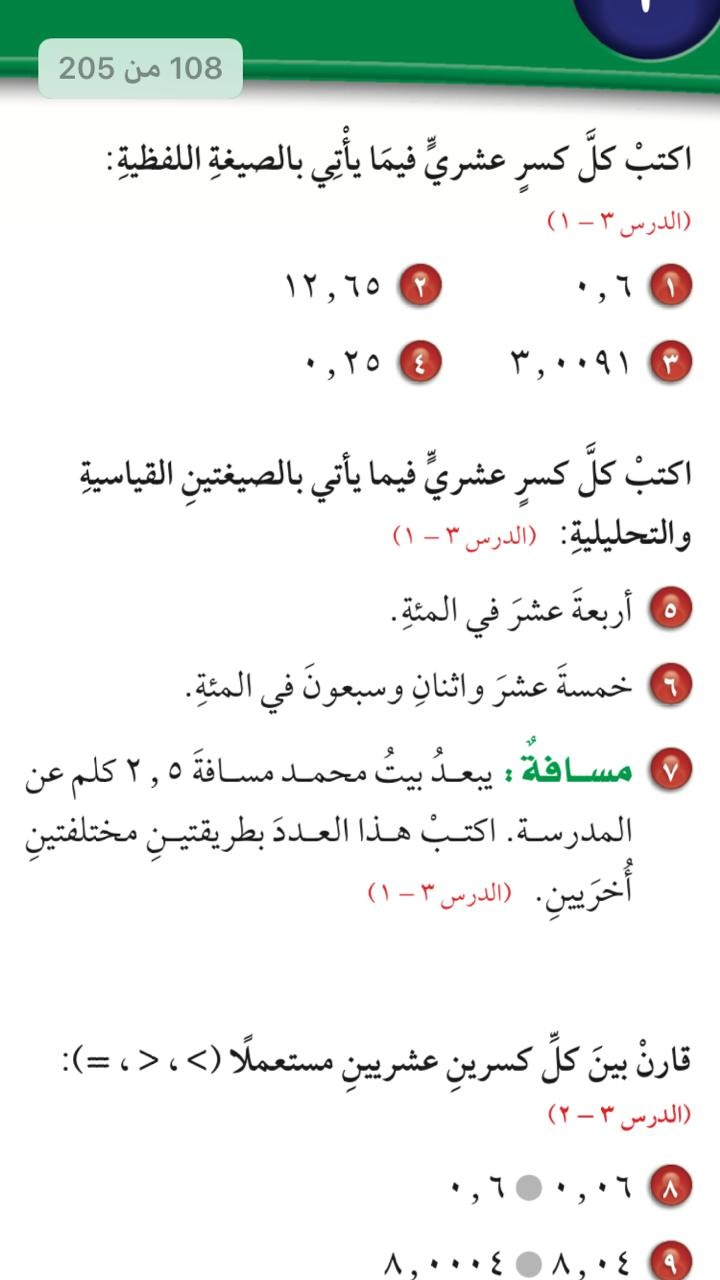 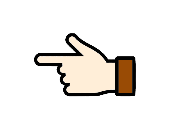 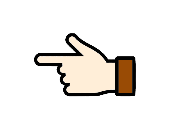 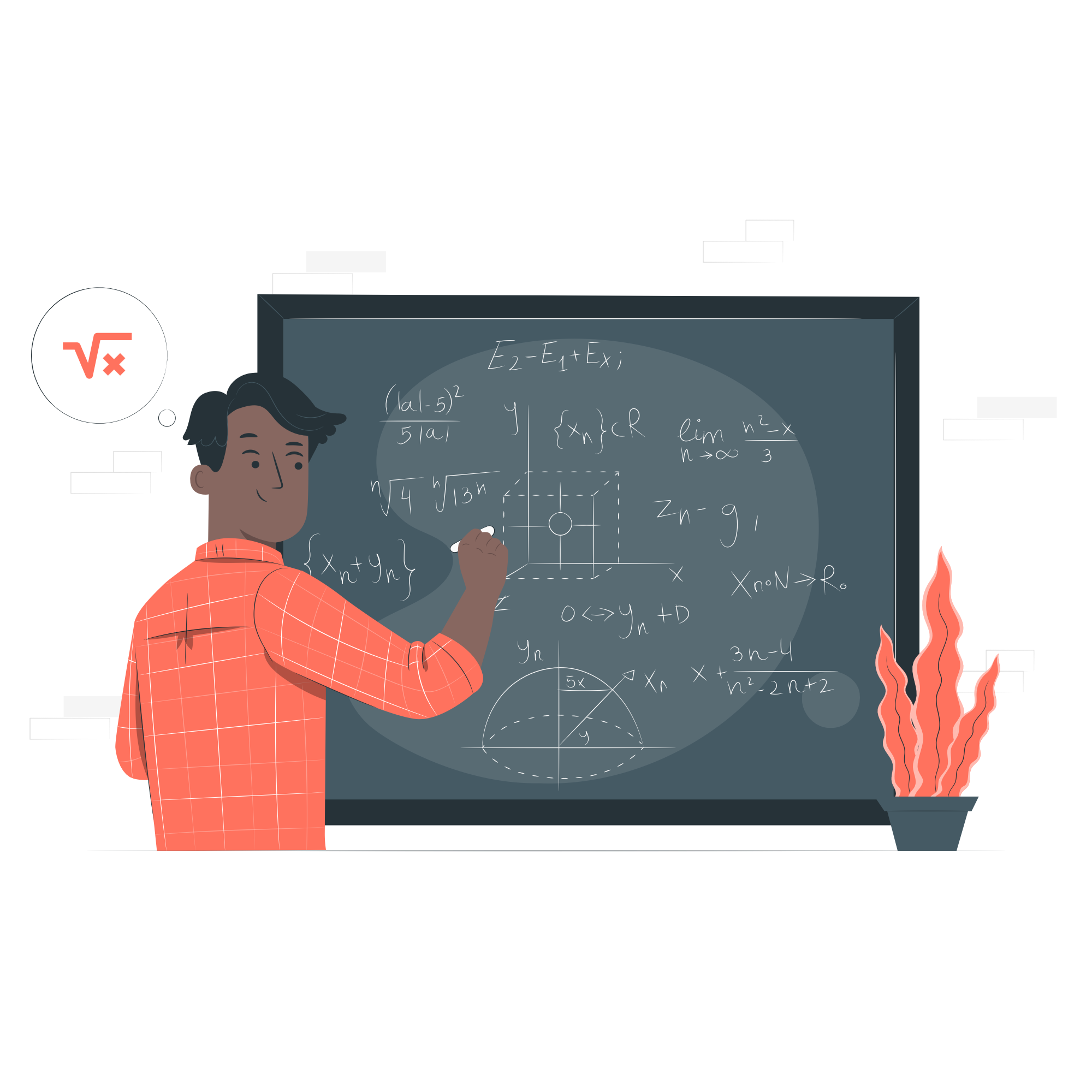 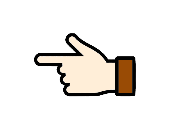 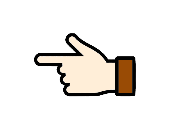 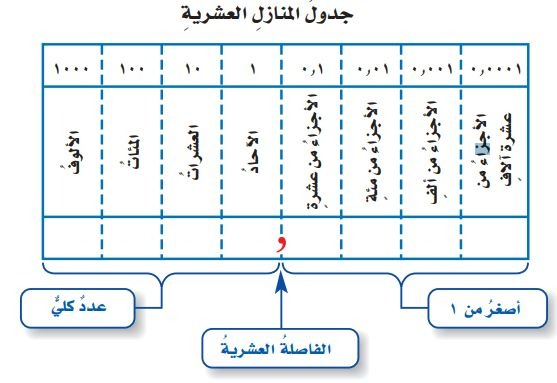 ٦
٠
٠
٠
٠
٠
٠
٠
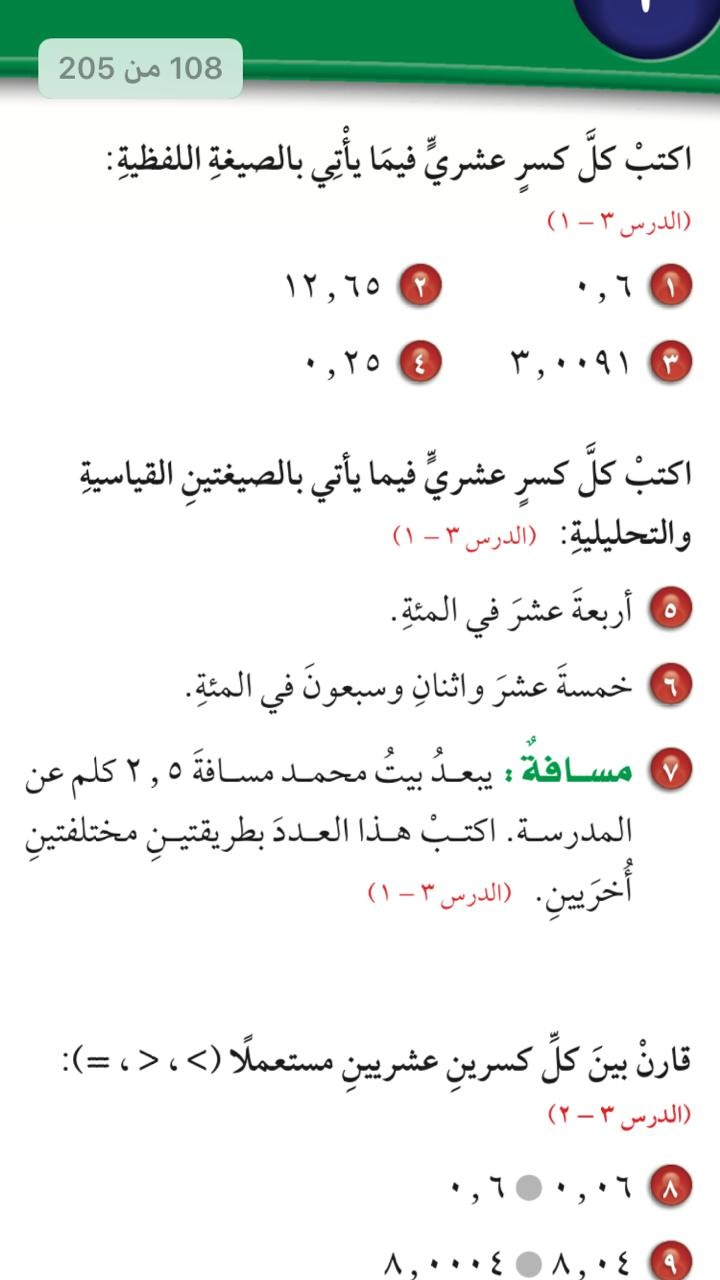 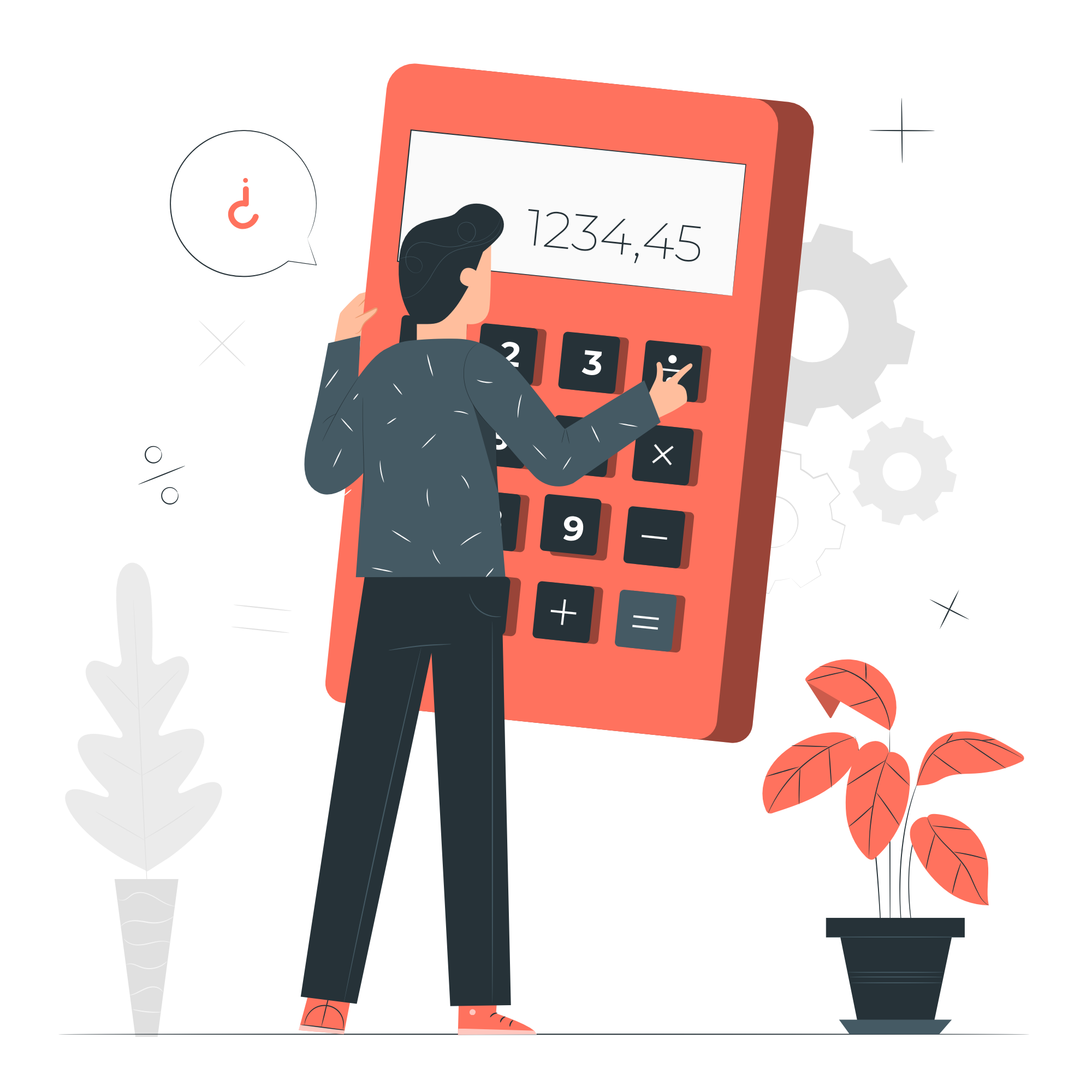 الصيغة اللفظية: ستة من عشرة.
٠
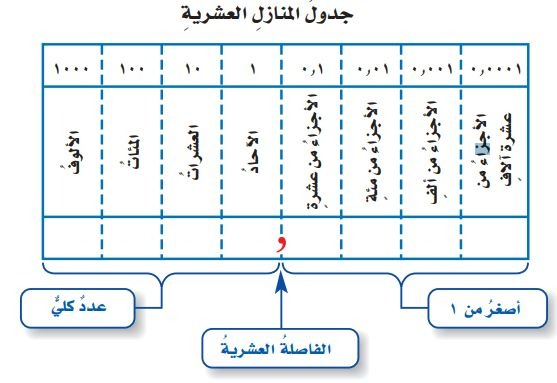 ٠
٠
٠
١
٦
٥
٢
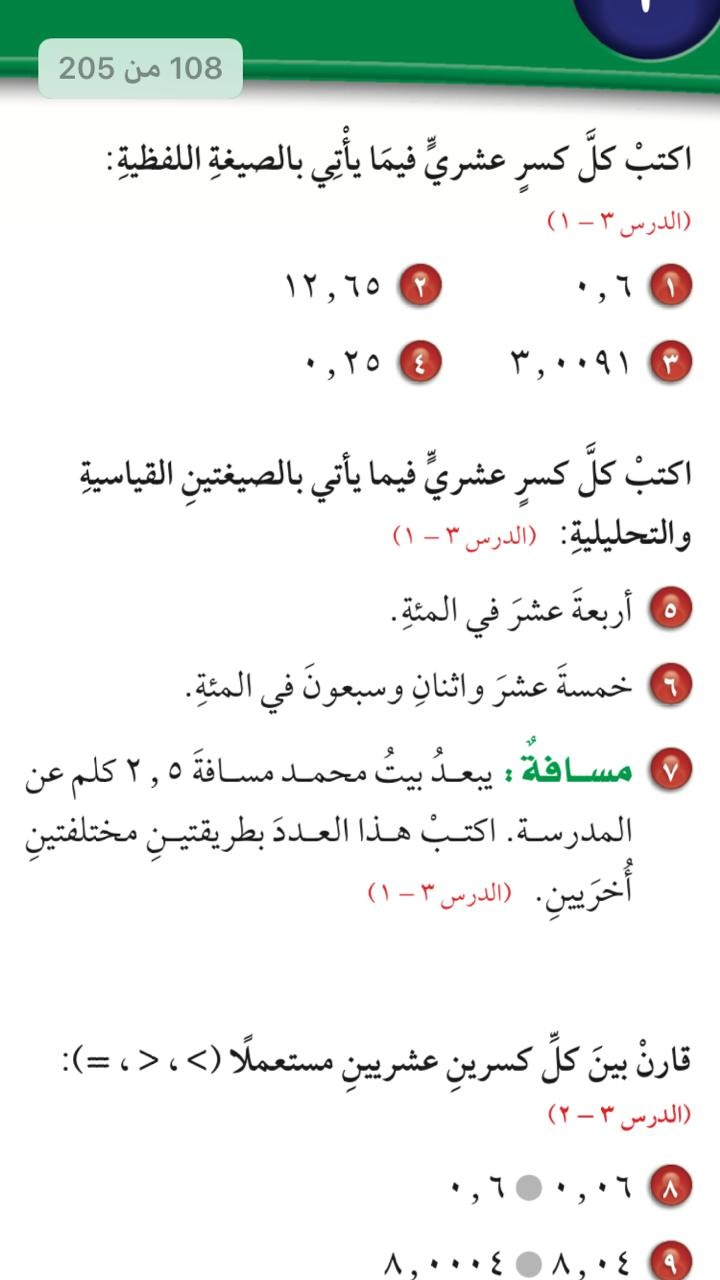 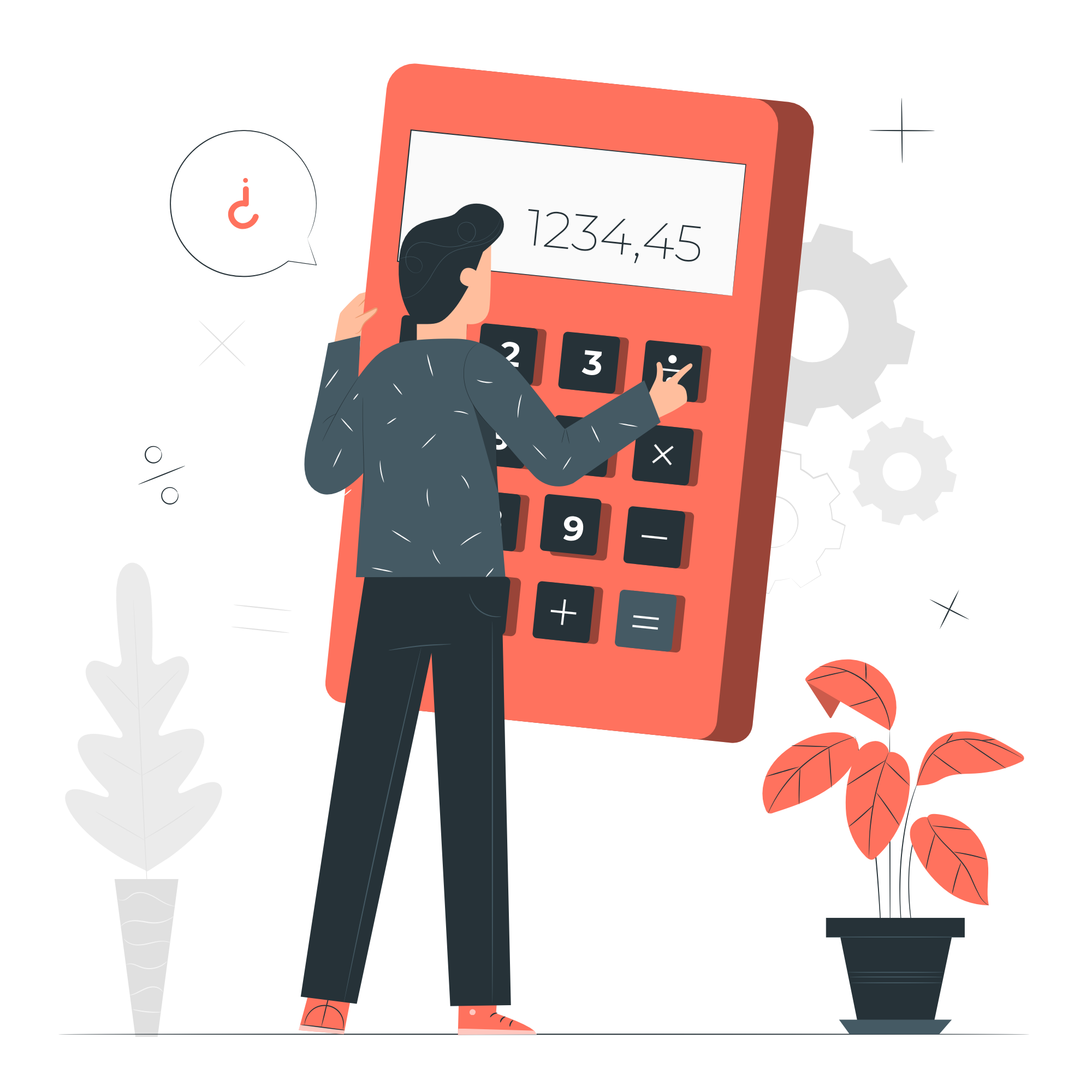 الصيغة اللفظية: اثنا عشر, وخمسة وستون من مئة.
٠
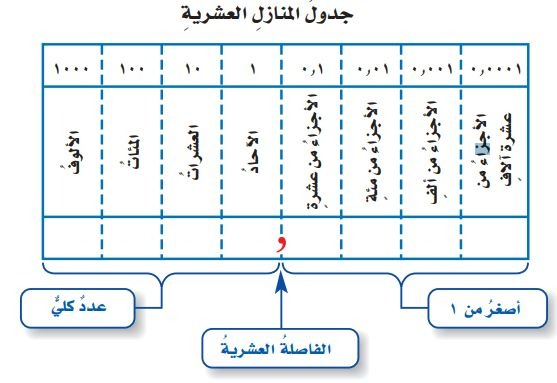 ٠
٠
٠
٠
١
٣
٩
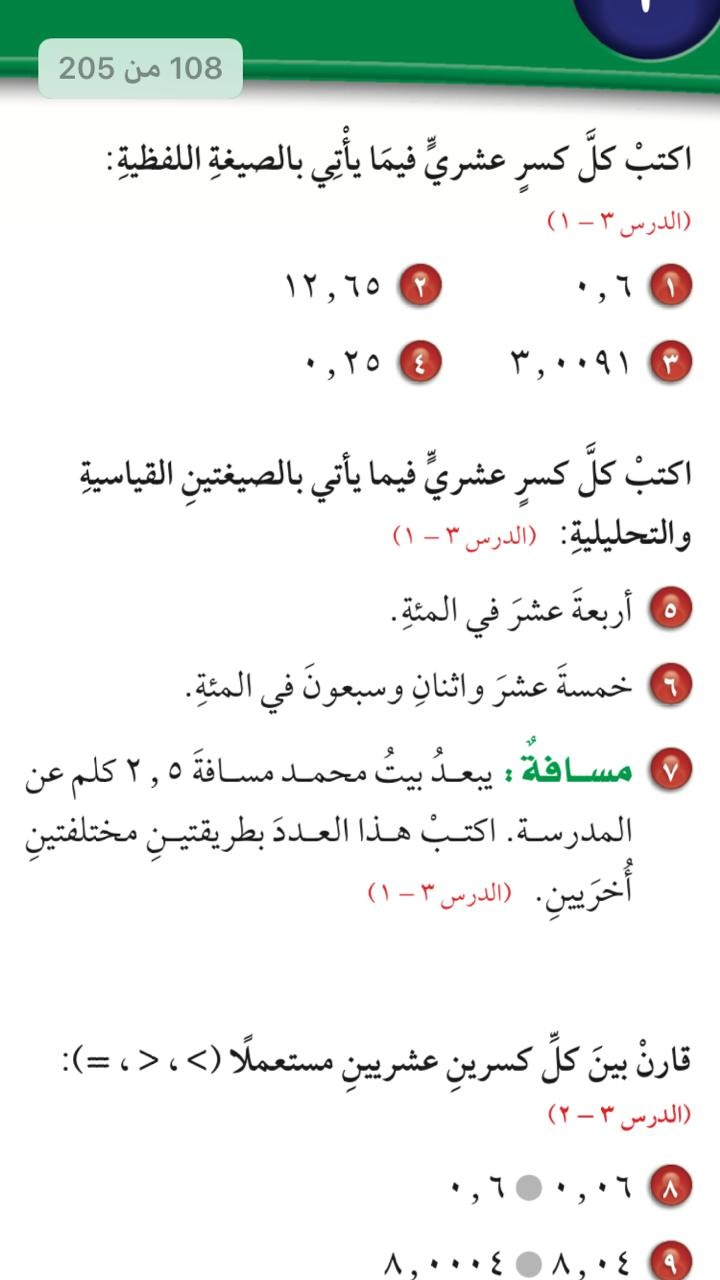 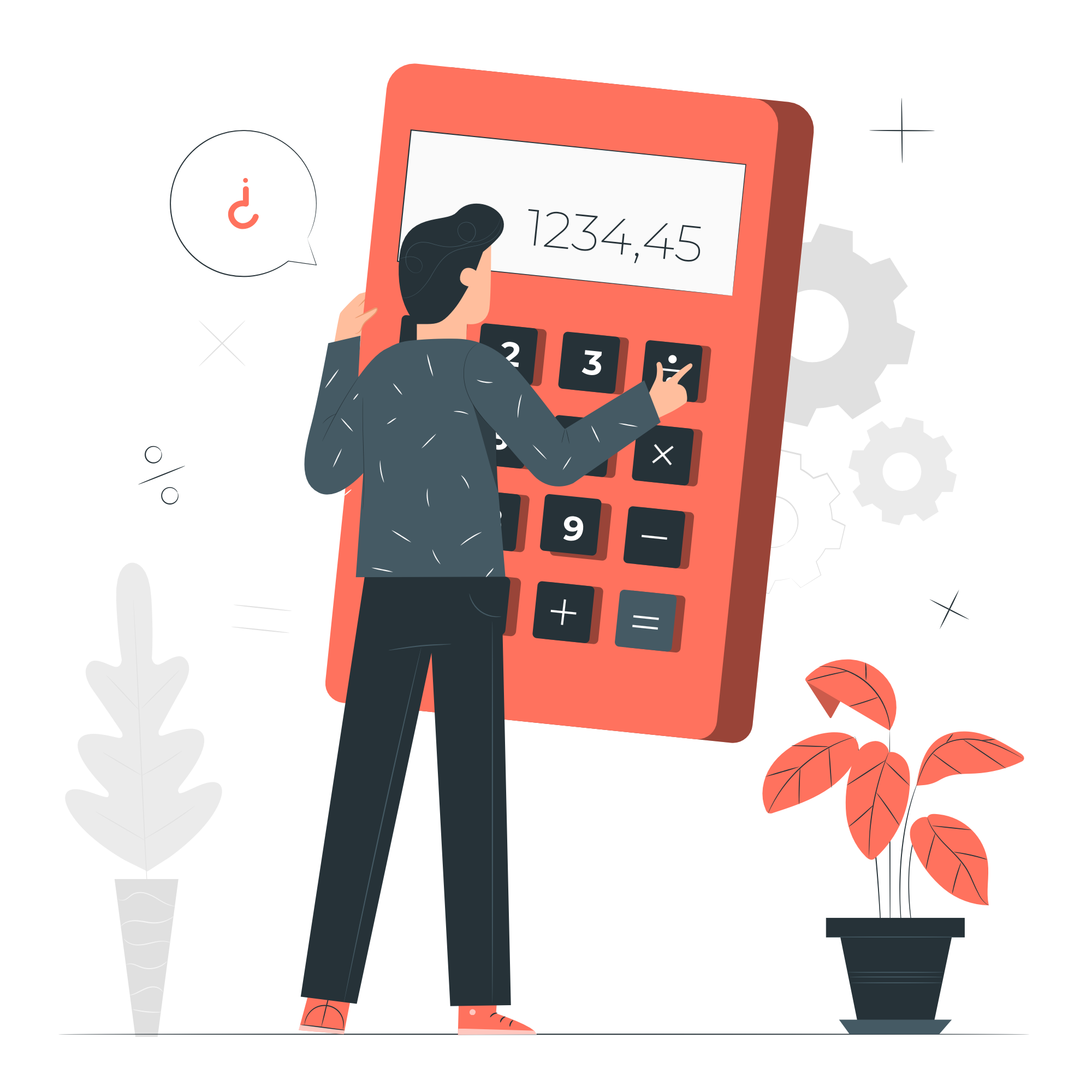 الصيغة اللفظية: ثلاثة وواحد وتسعون من عشرة الاف.
٠
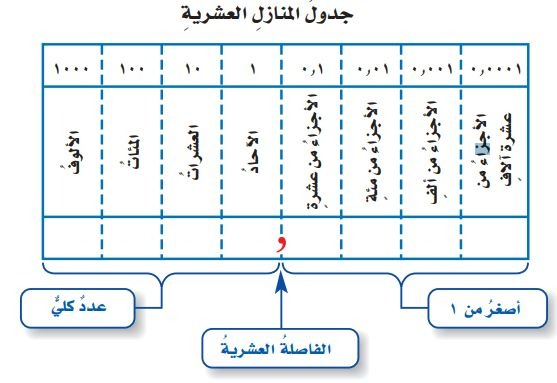 ٠
٠
٠
٠
٢
٥
٠
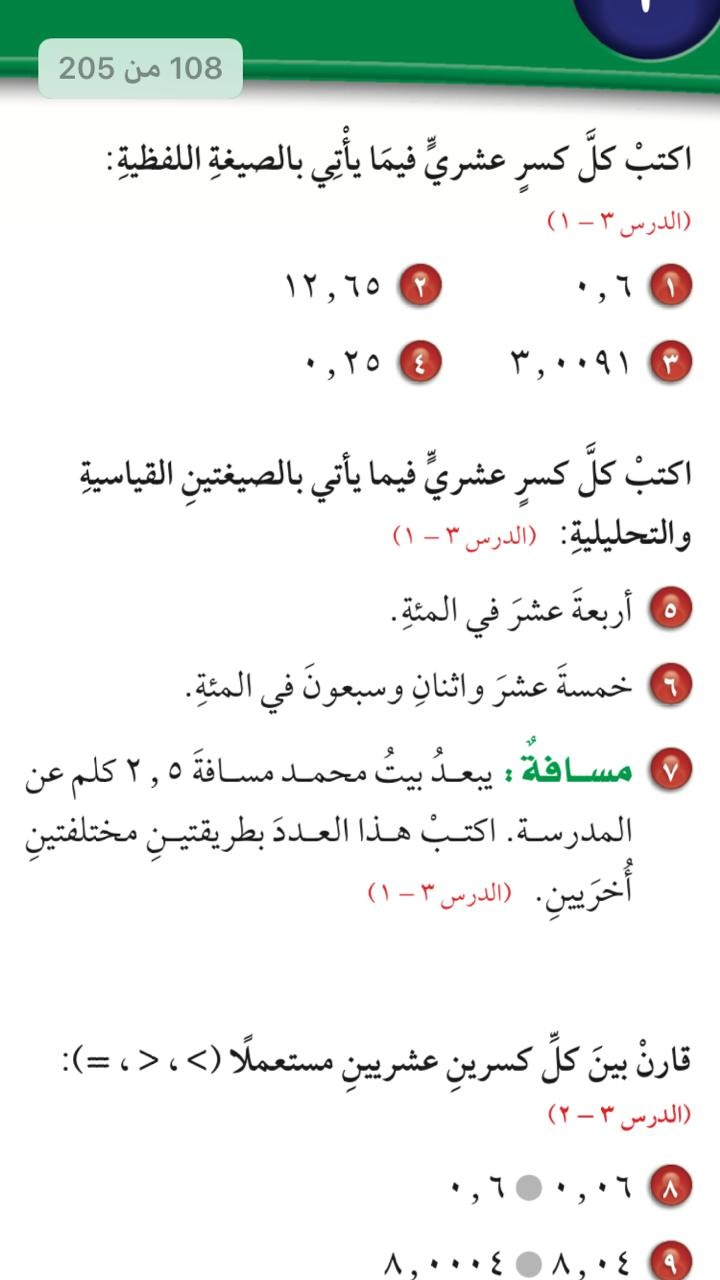 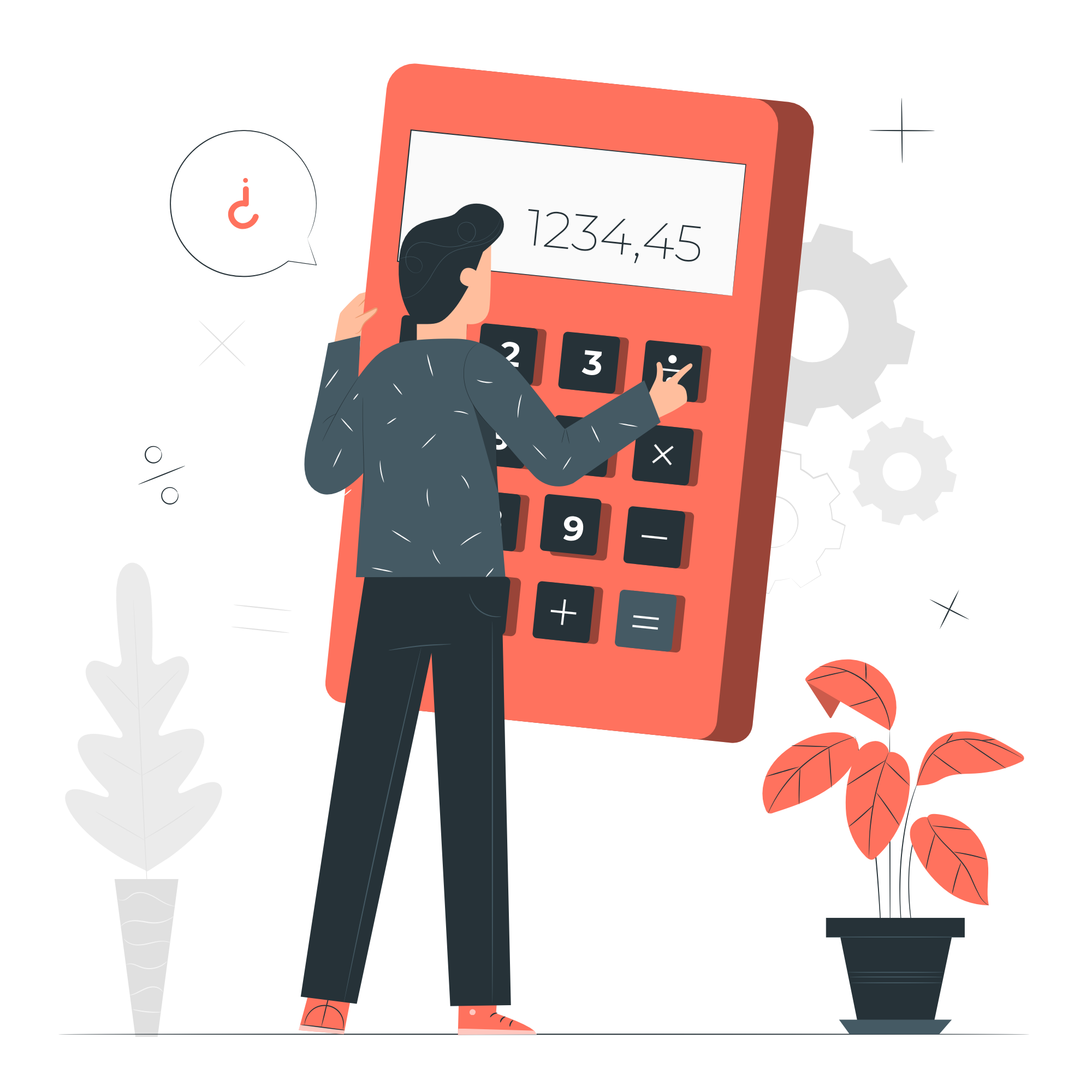 الصيغة اللفظية: خمسة وعشرون من مئة.
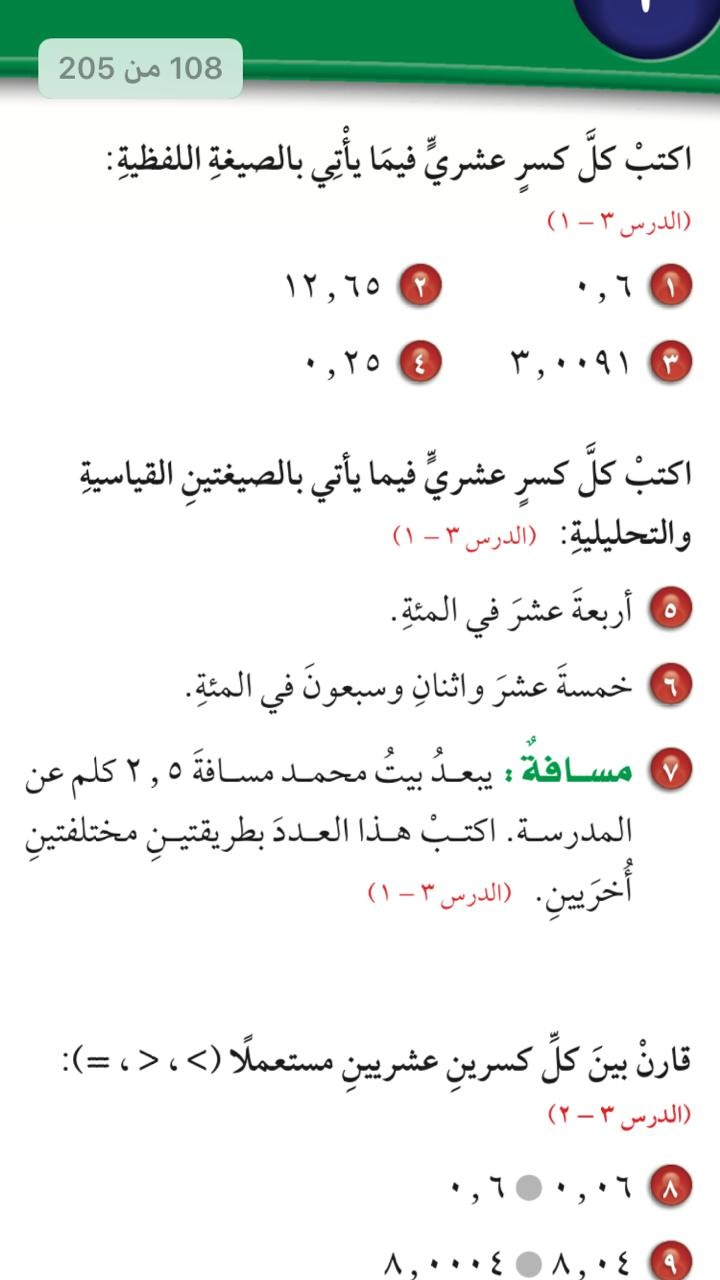 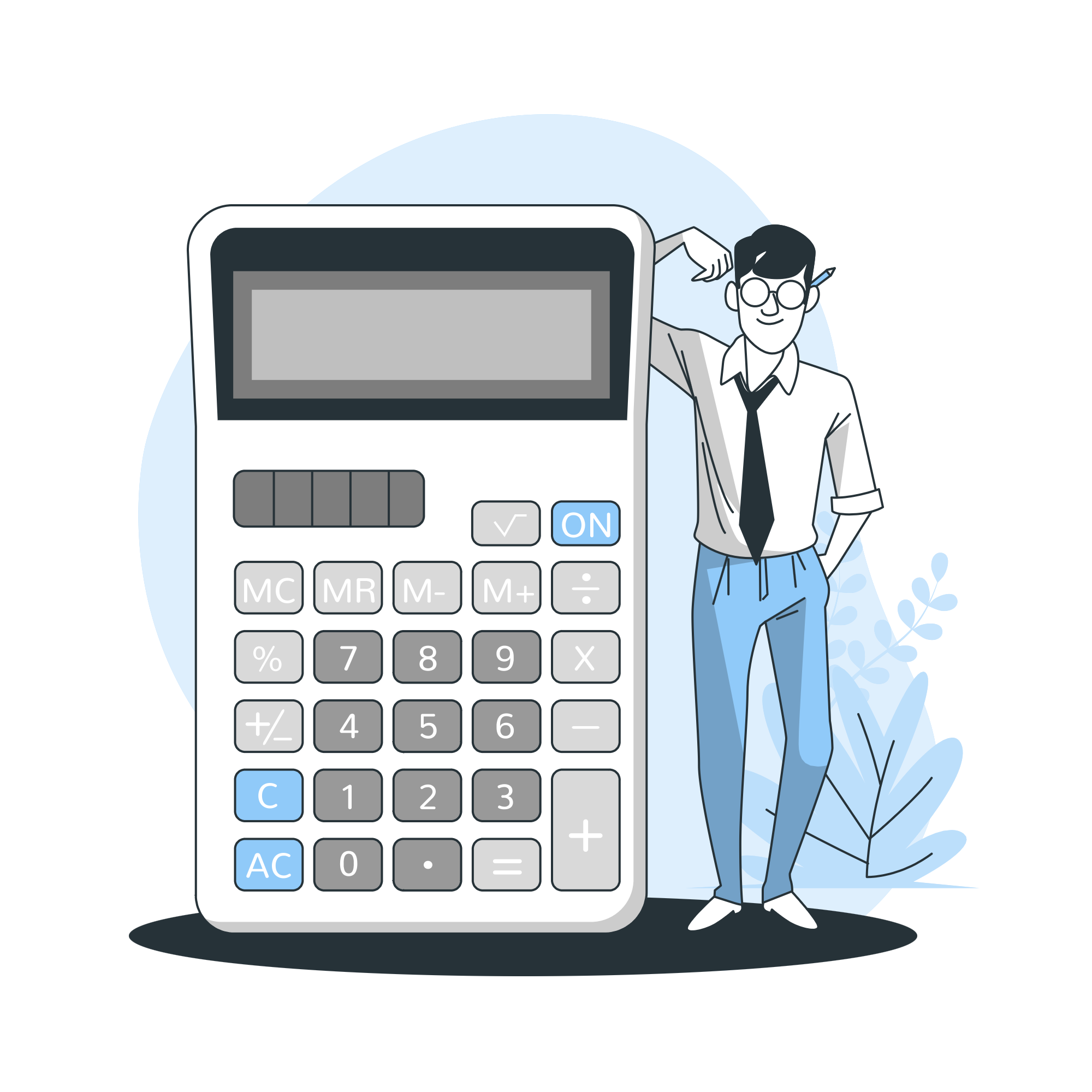 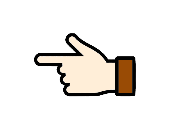 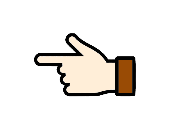 ٠
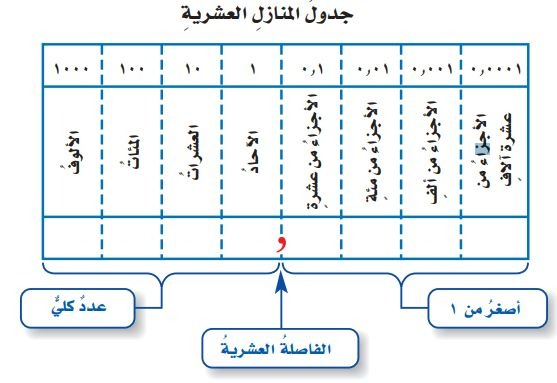 ٠
٠
٠
٠
١
٤
٠
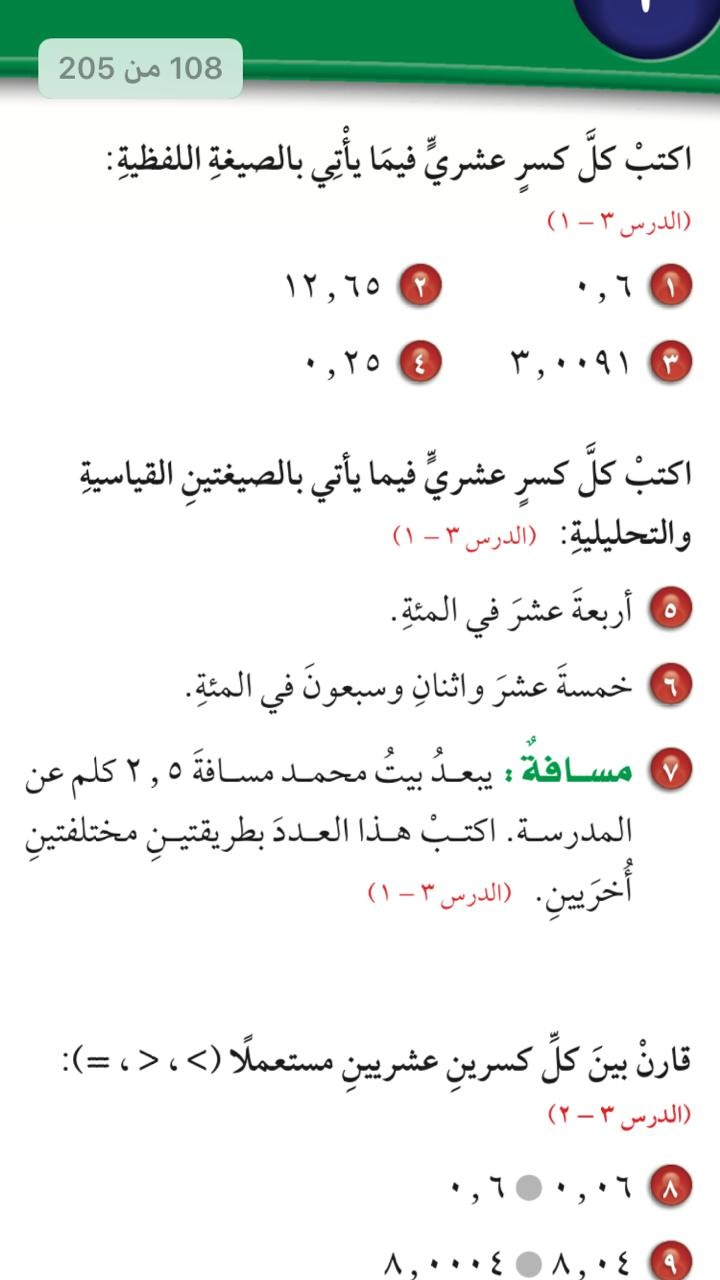 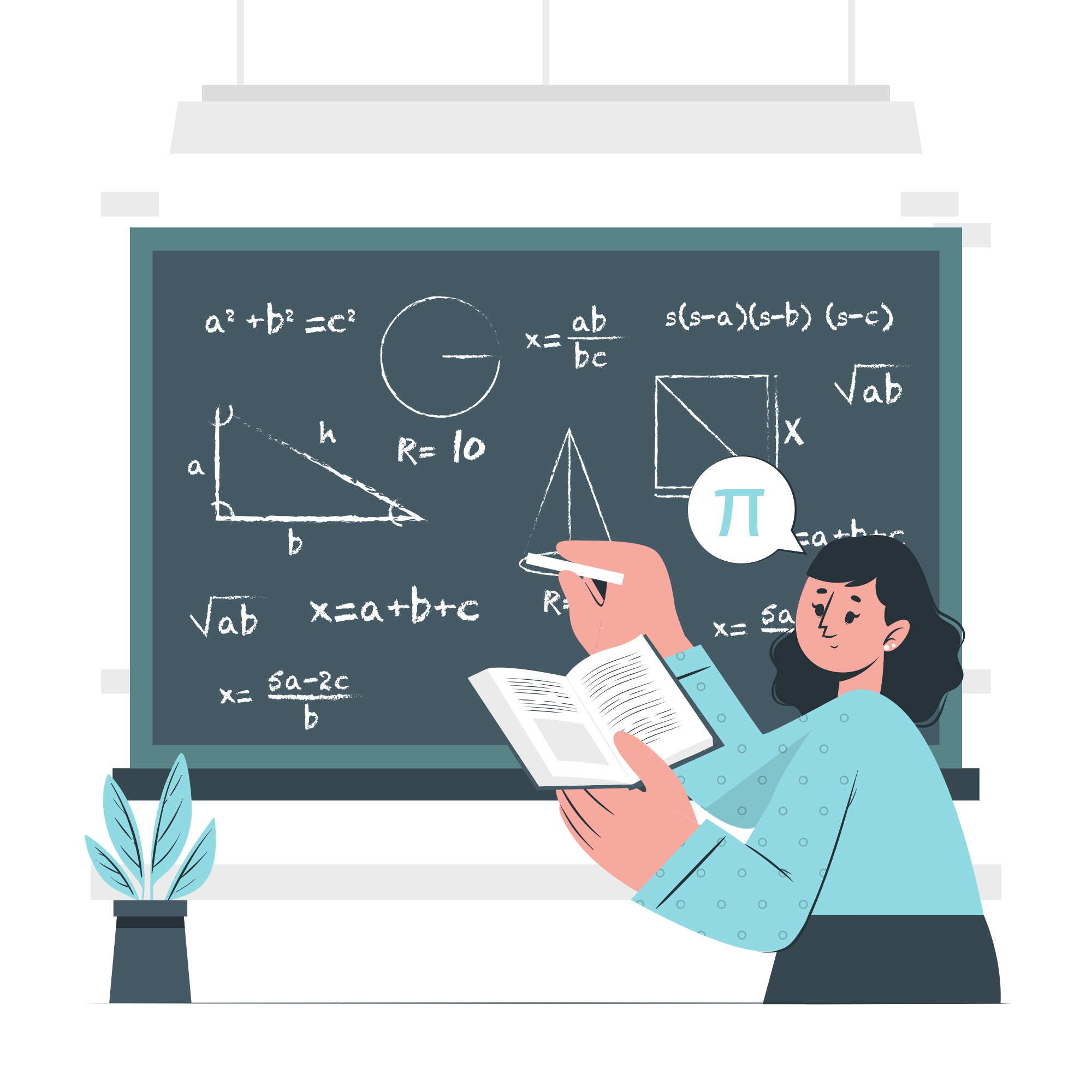 الصيغة القياسية: ٠,١٤
الصيغة التحليلية:
٠
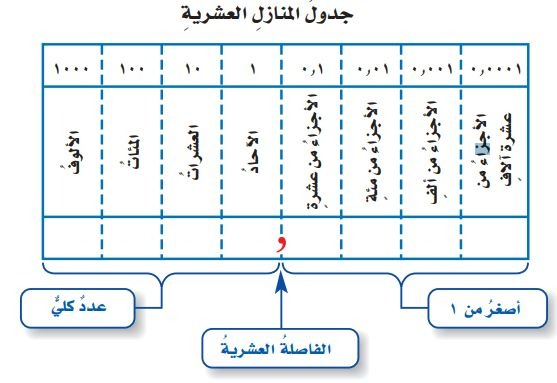 ٠
٠
٠
١
٧
٢
٥
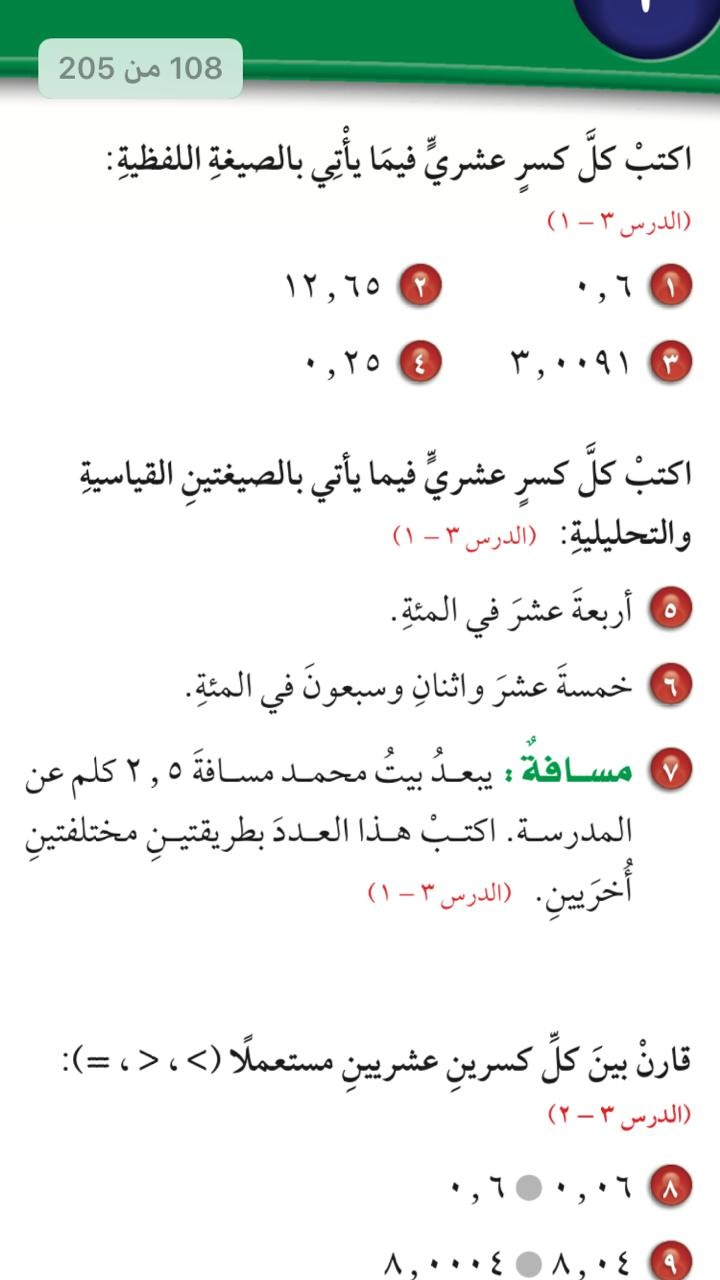 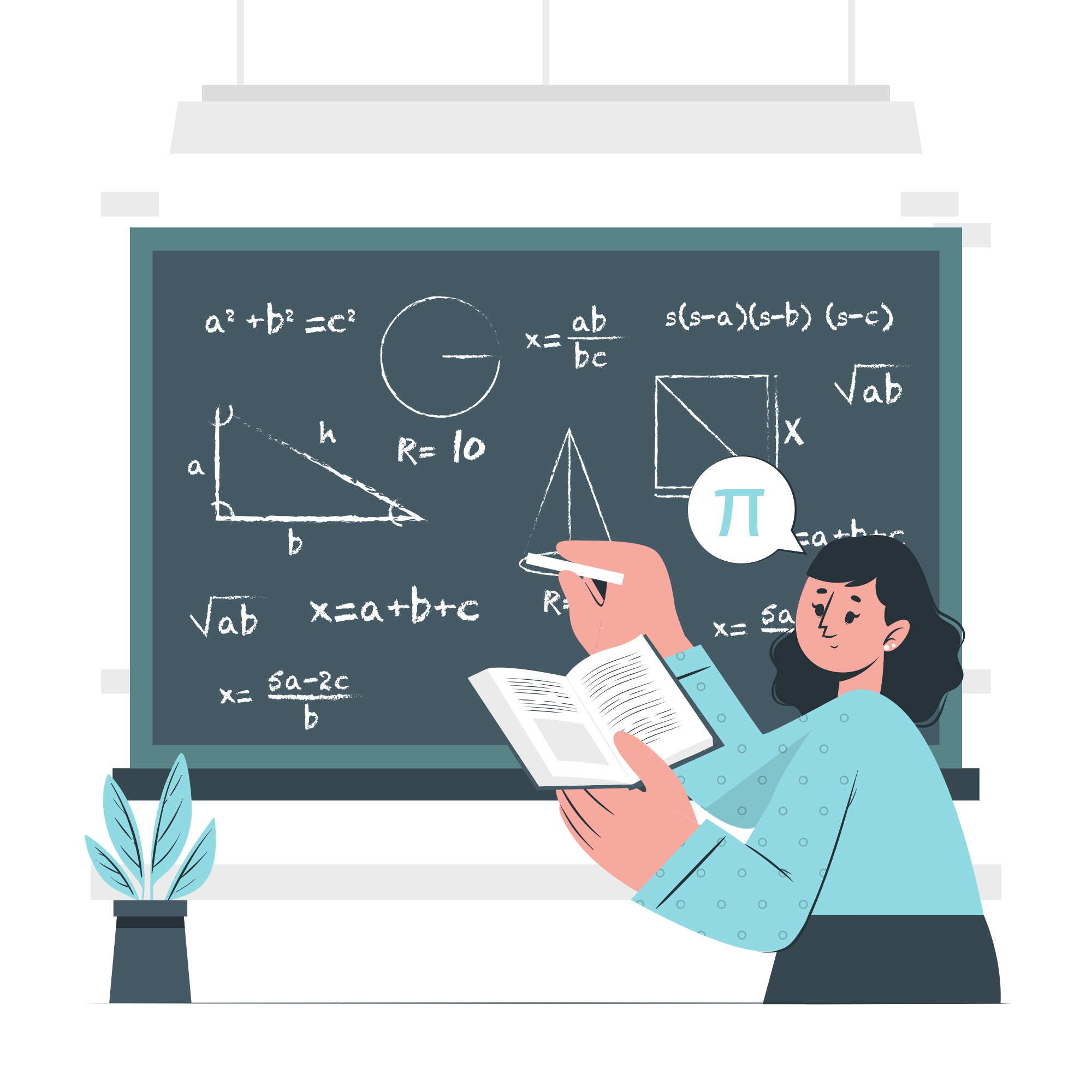 الصيغة القياسية: ١٥٫٧٢
الصيغة التحليلية:
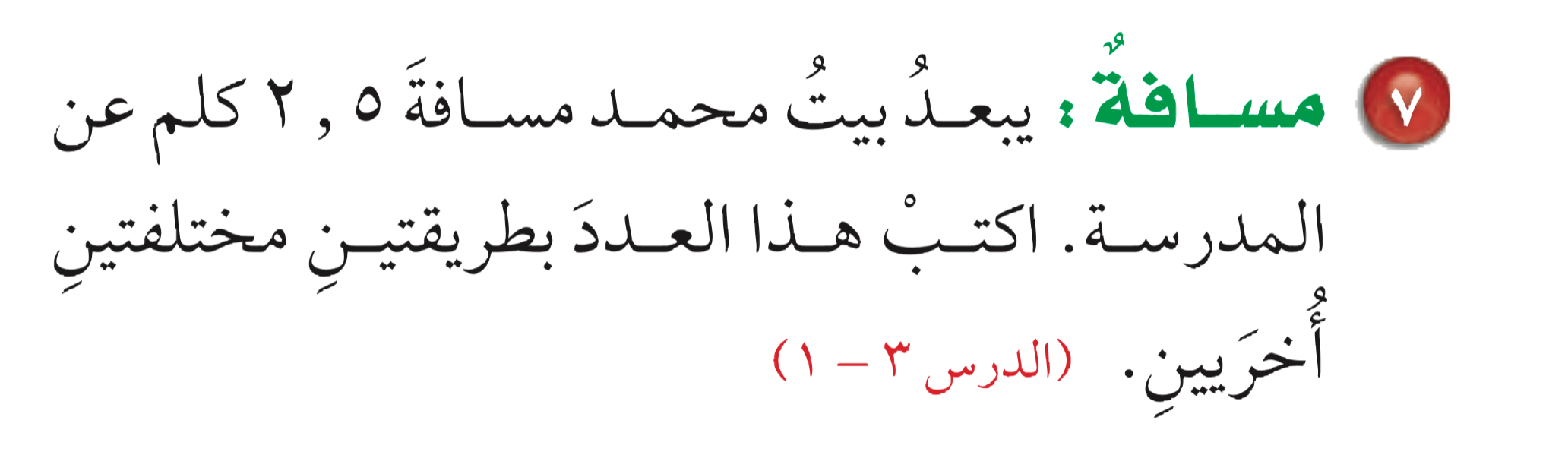 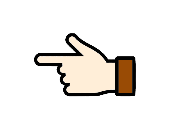 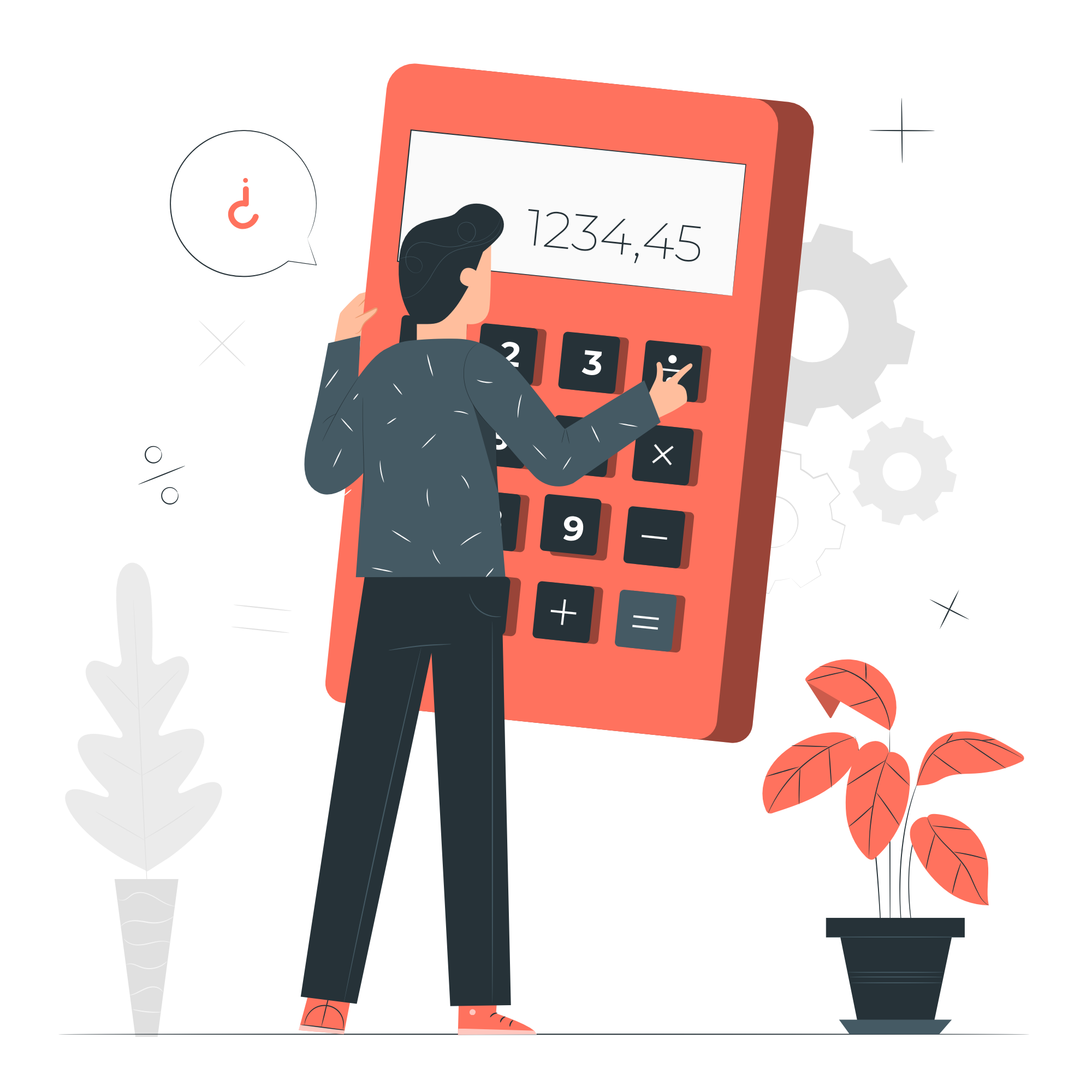 ٠
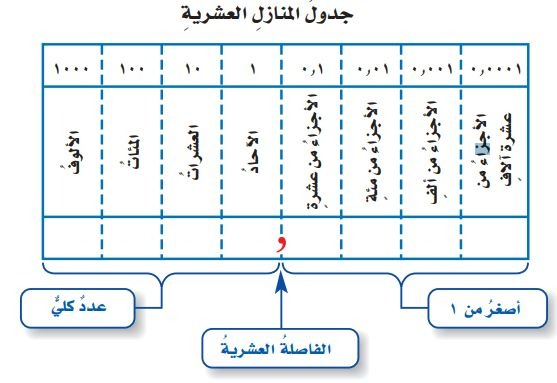 ٠
٠
٠
٠
٥
٠
٢
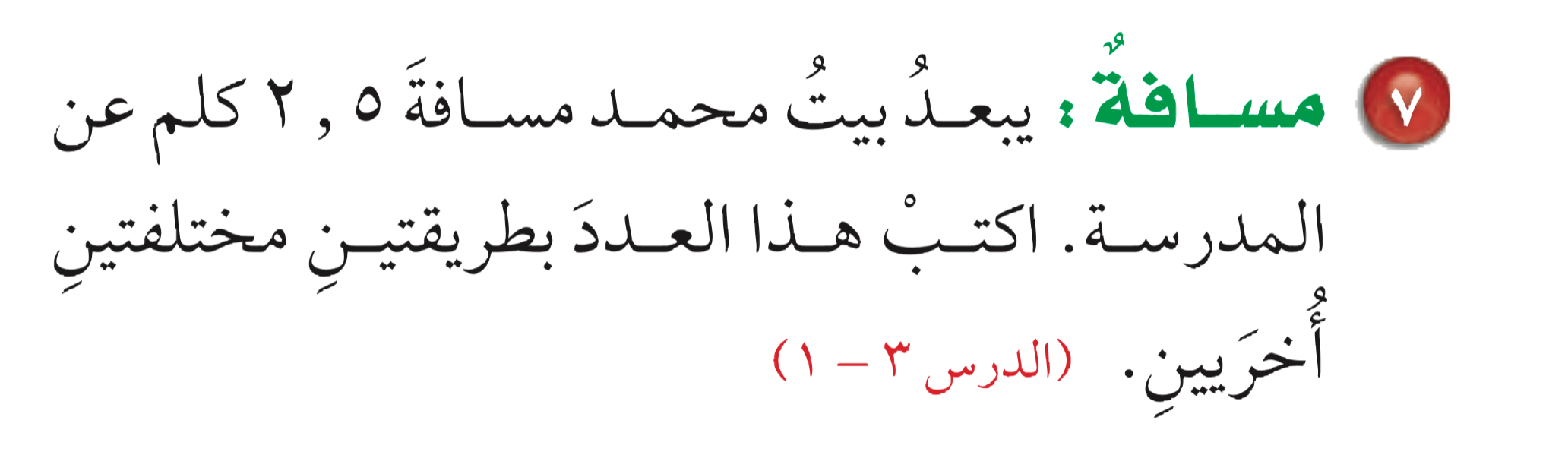 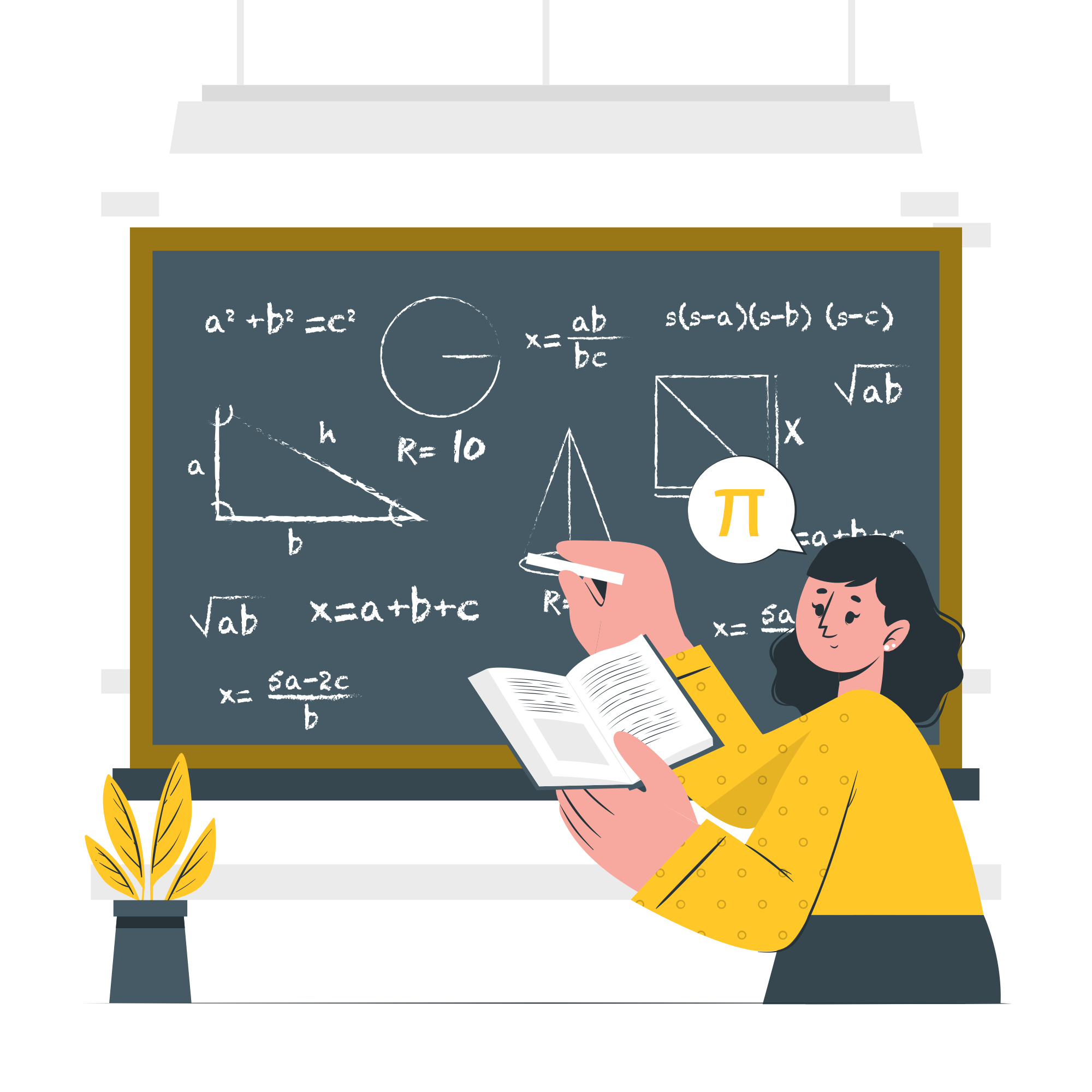 الصيغة اللفظية: اثنان وخمسة من عشرة.
الصيغة التحليلية:
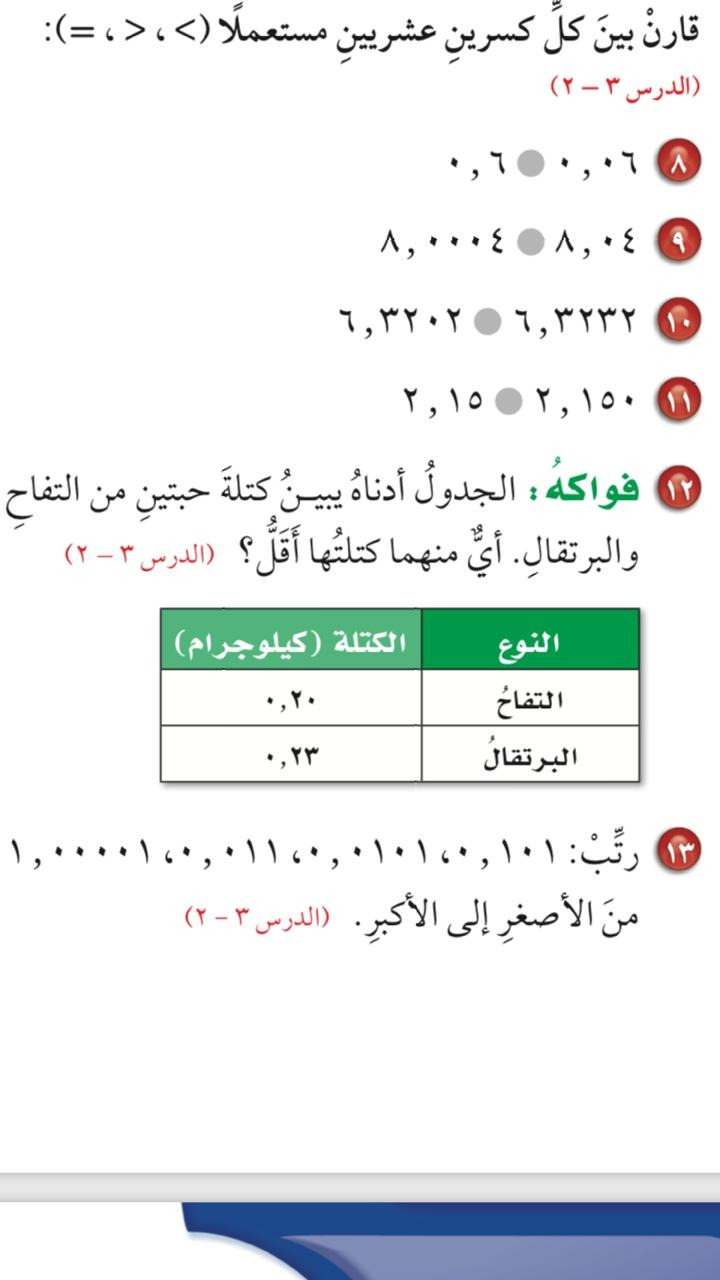 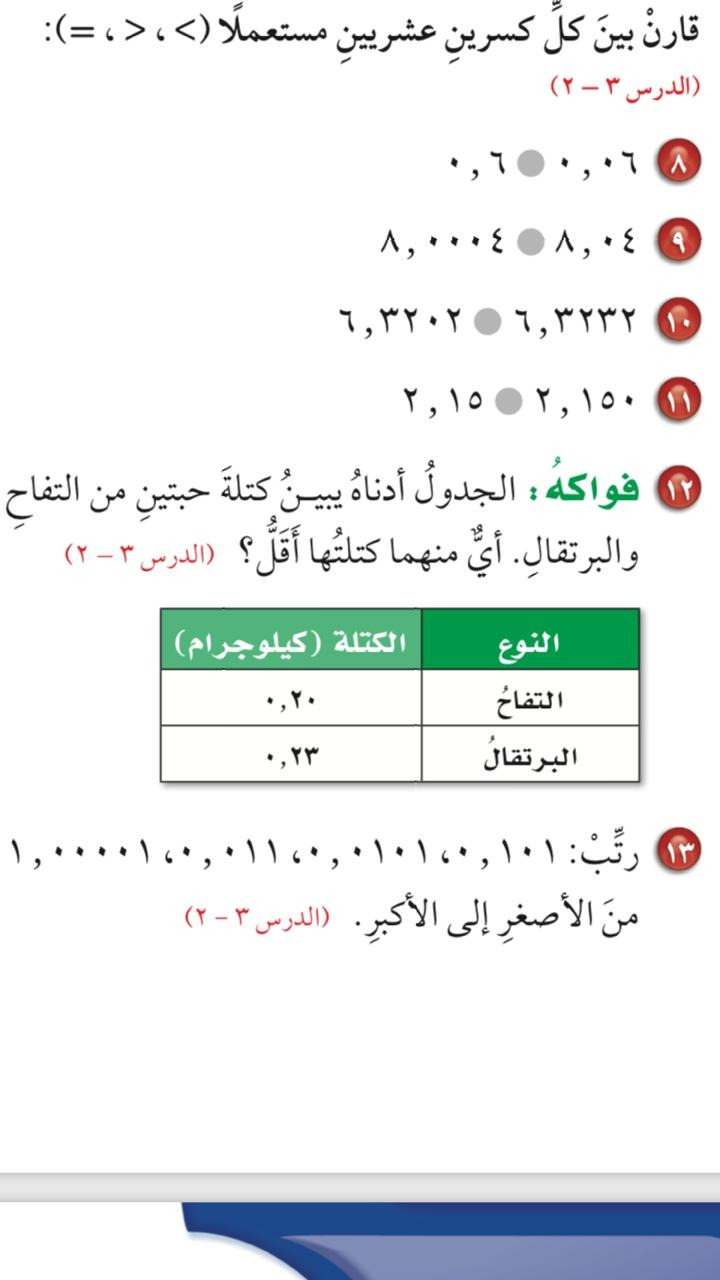 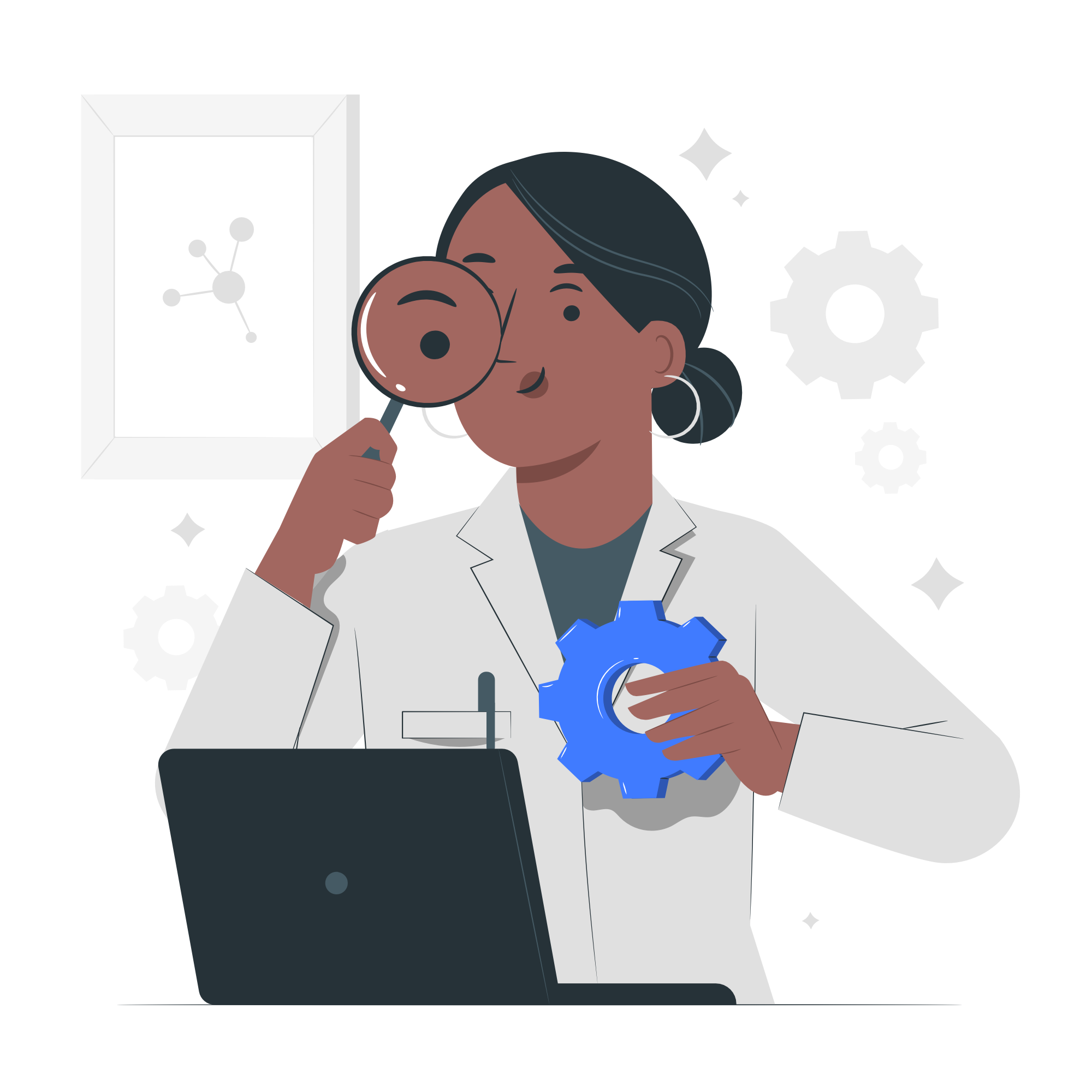 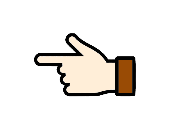 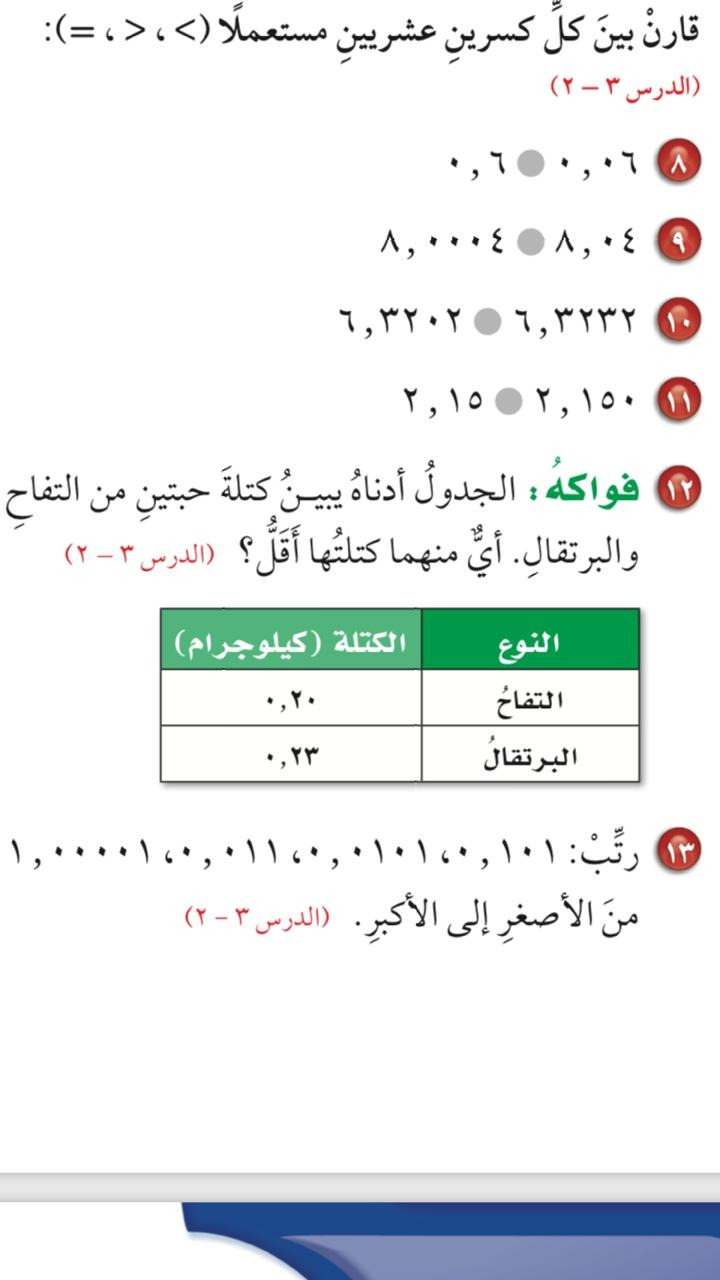 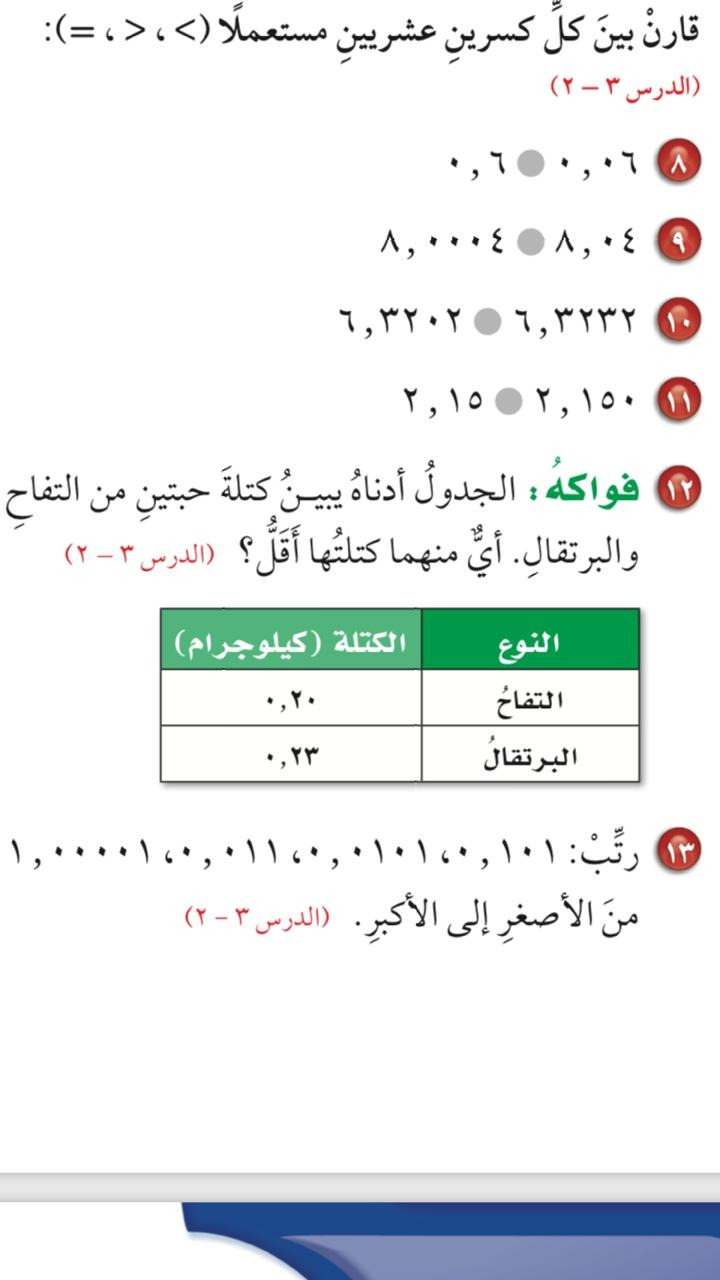 <
أولا, اكتب العددين مرتبين فوق بعضهما بطريقة عمودية , ثم ابدأ بمقارنة المنازل من اليسار حتى تصل الى منزلة يختلف فيها الرقمان , ثم قارن بينهما
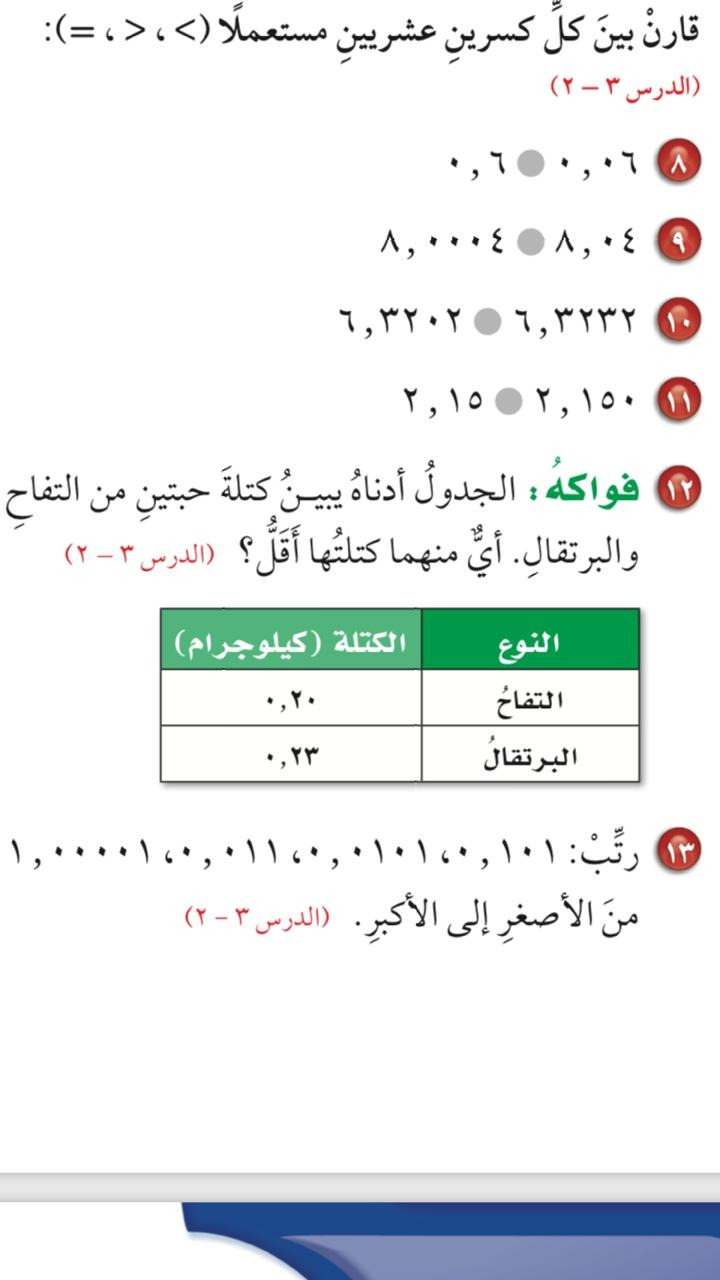 >
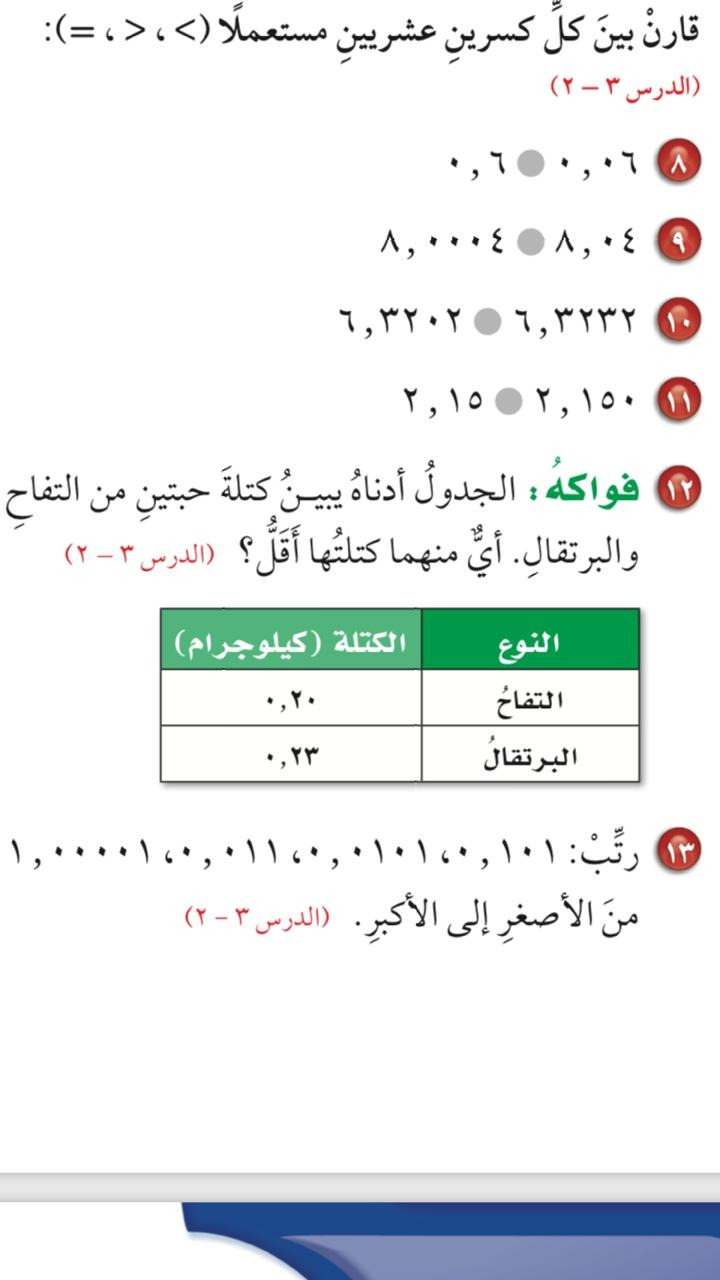 >
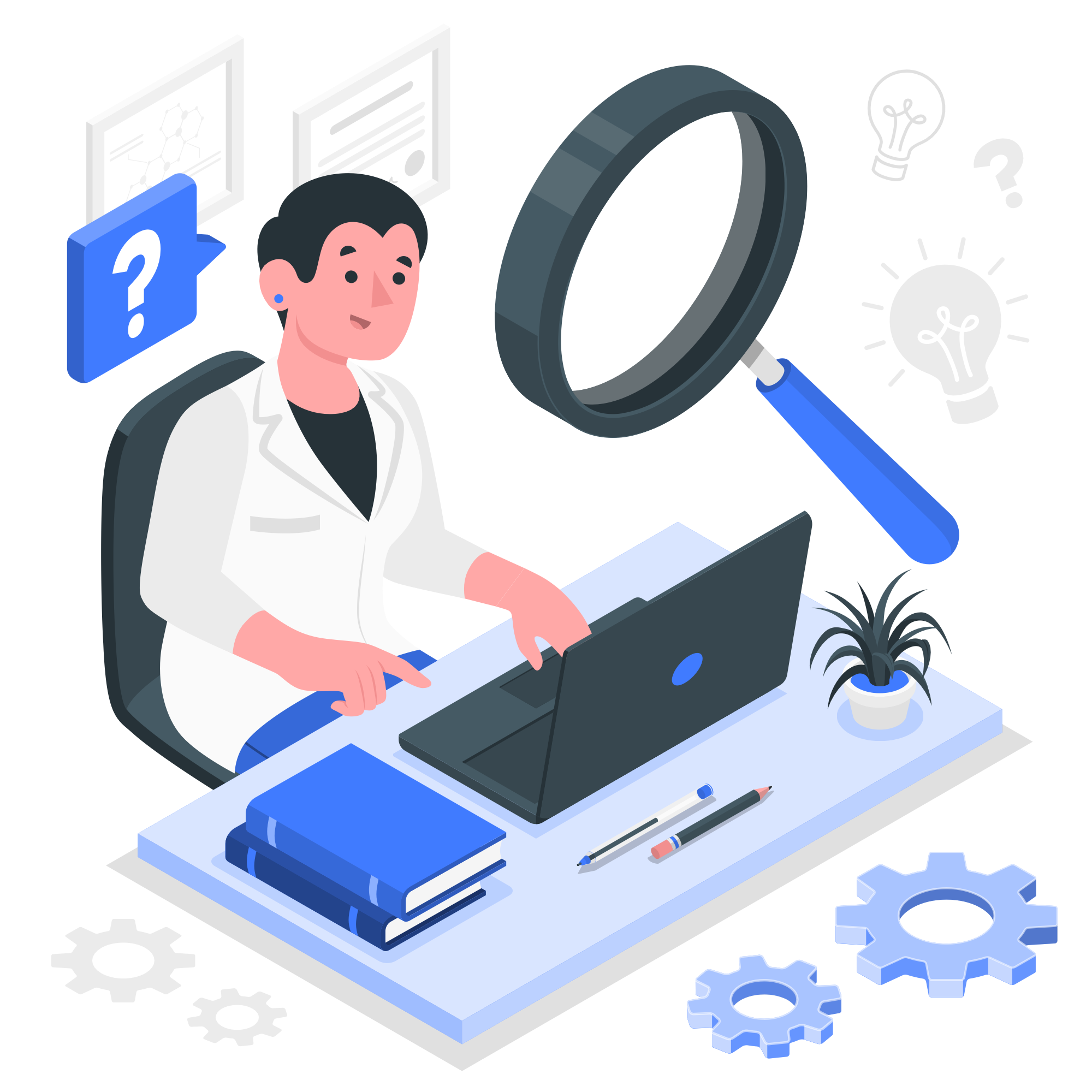 =
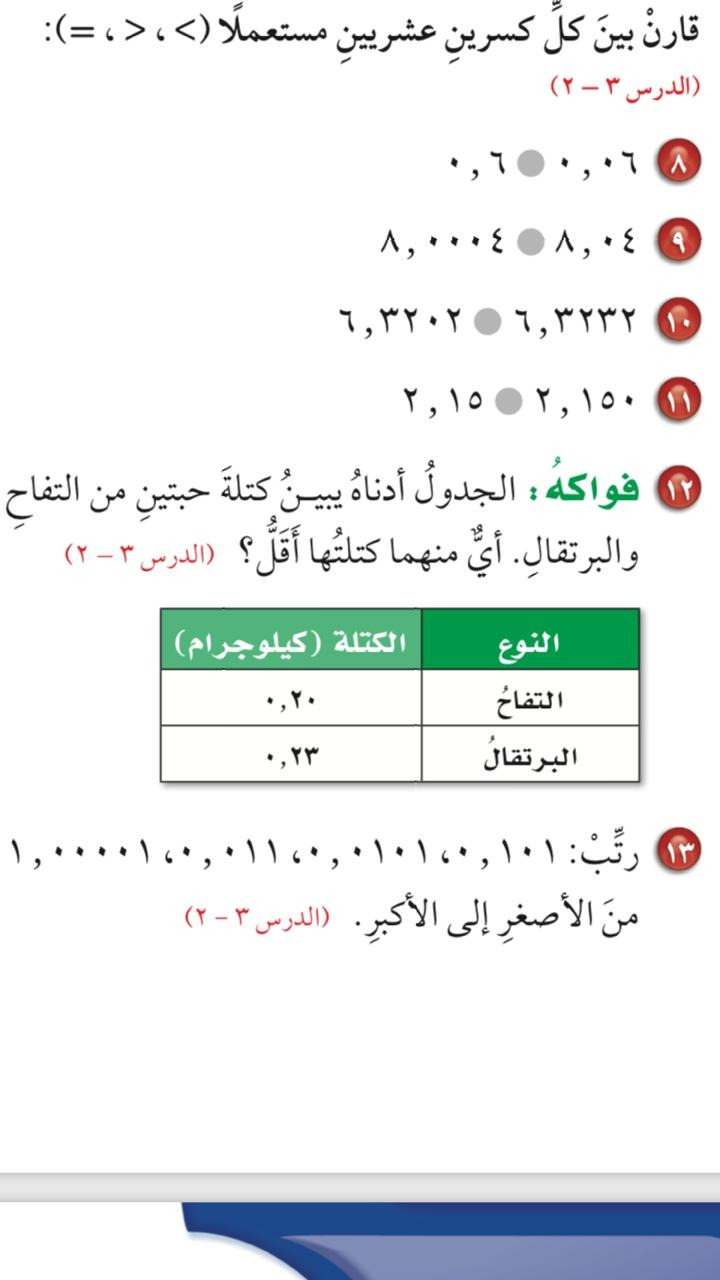 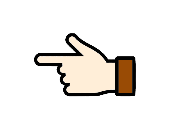 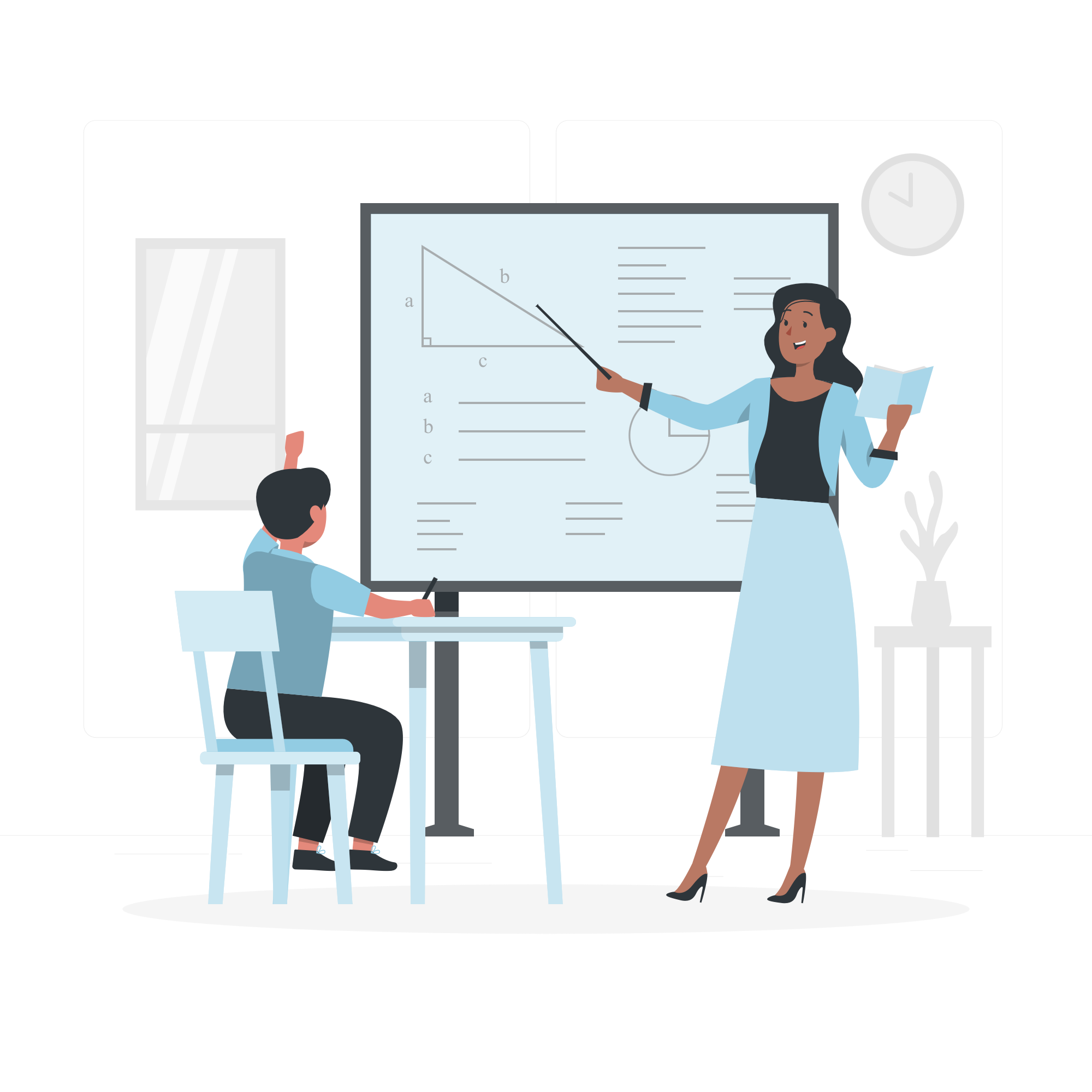 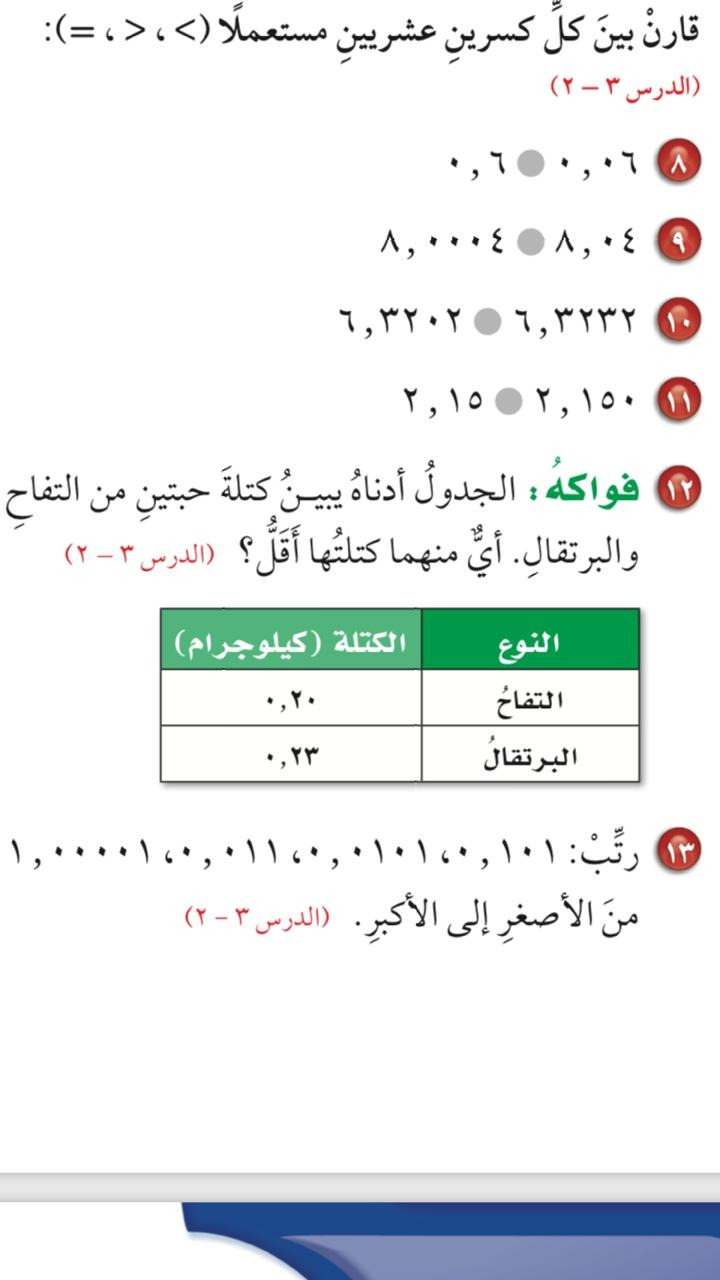 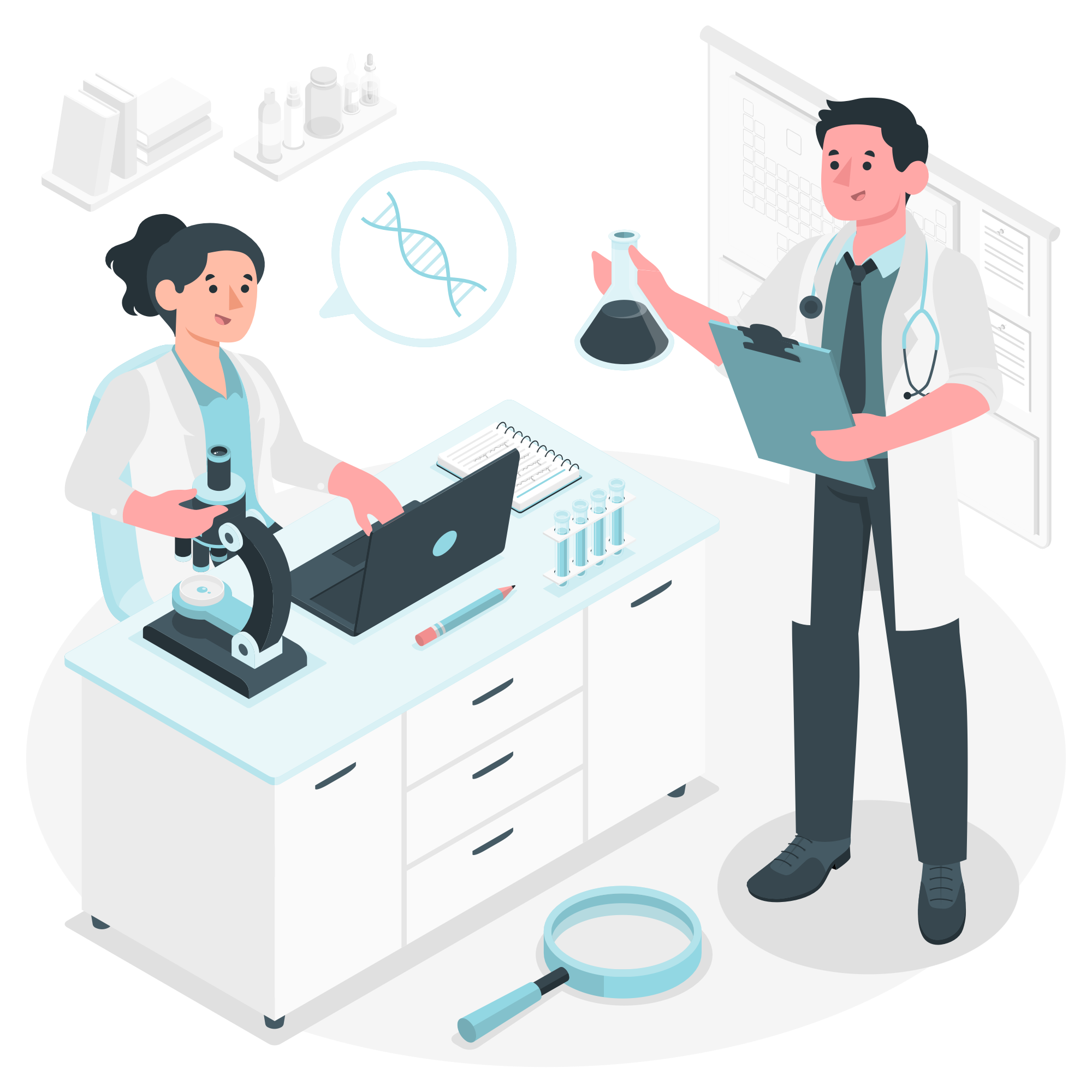 لأن  

 إذن كتلة التفاح اقل من كتلة البرتقال.
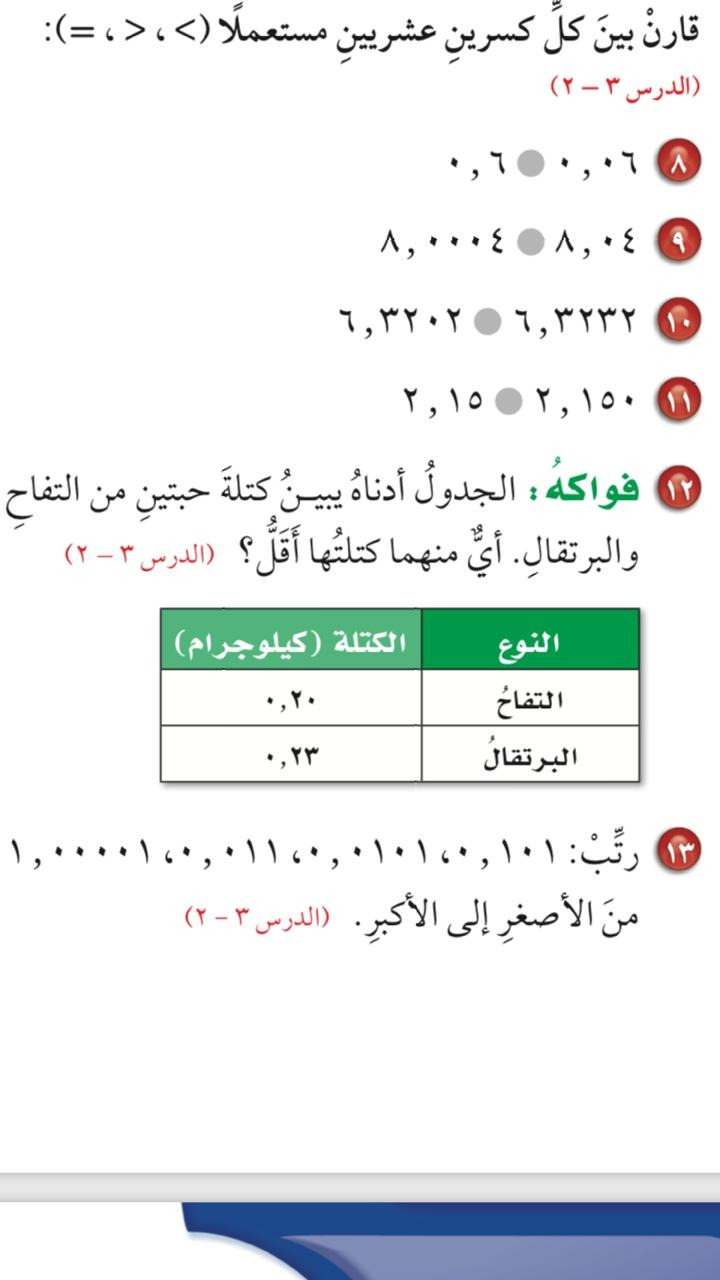 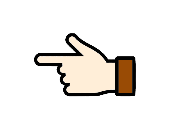 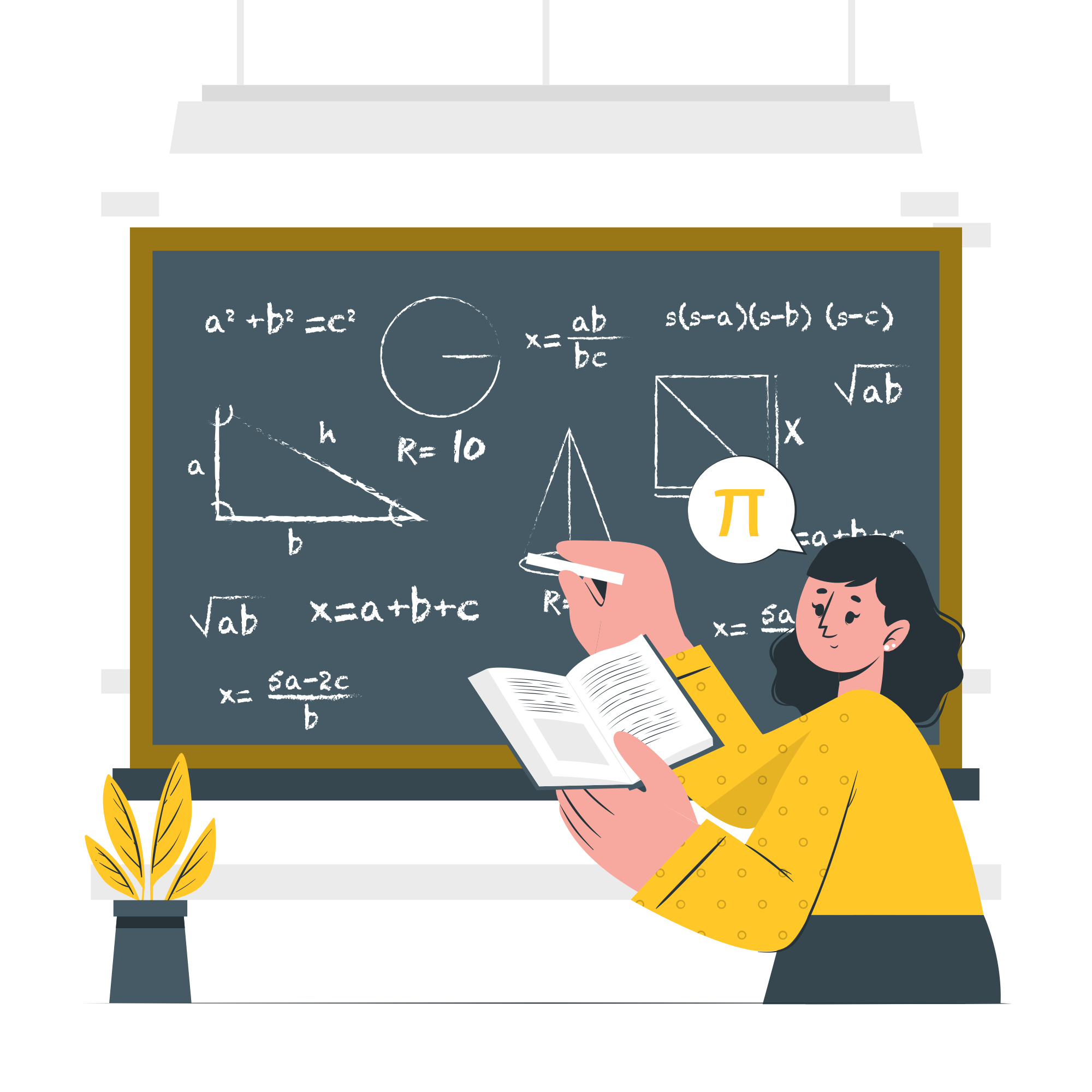 أولا: اكتب الاعداد المعطاة مرتبة بعضها تحت بعض بشكل عمودي
ثانيا: أضف أصفارا عن يمين اخر منزلة في الكسور العشرية, حتى يتساوى عدد المنازل العشرية فيها
وأخيرا: قارن ورتب مستعملا القيمة المنزلية
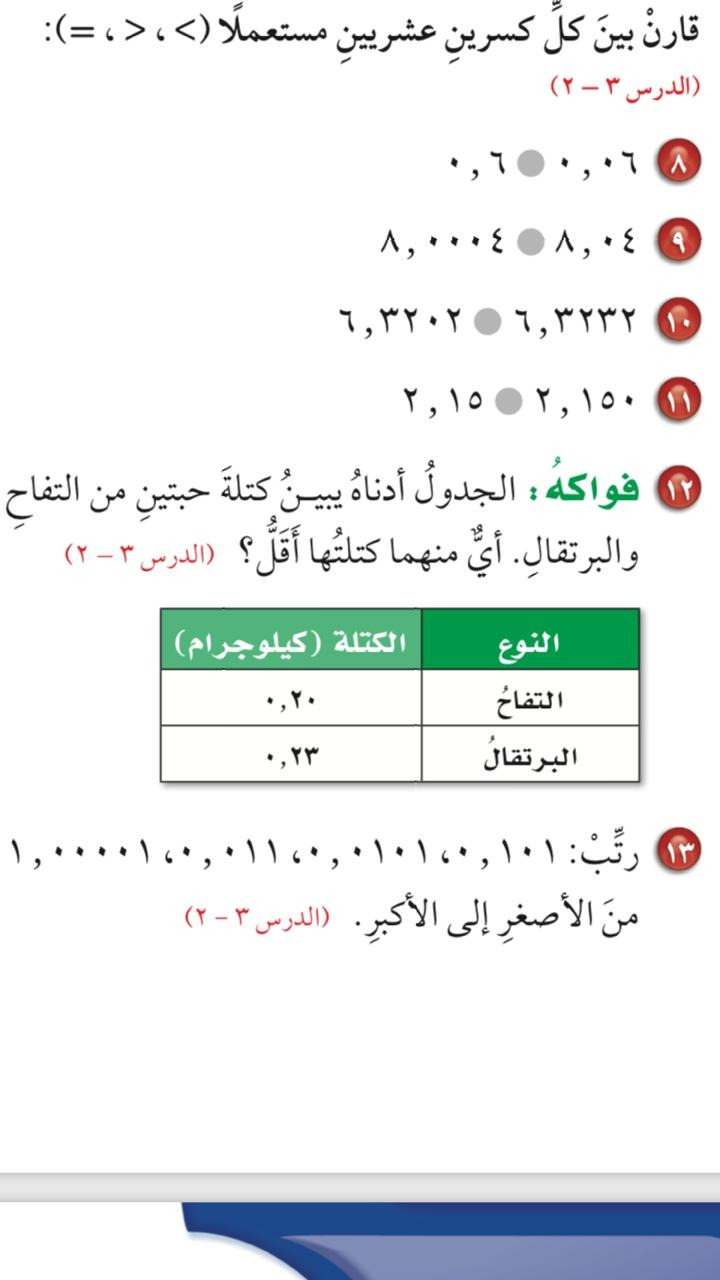 ٠٫١٠١
٠,٠١٠١
٠٫٠٠١١
١٫٠٠٠٠١
٠,١٠١٠٠
٠٫٠١٠١٠
٠٫٠١١٠٠
١٫٠٠٠٠١
٠٫١٠١٠٠
٠٫٠١٠١٠
٠٫٠٠١١٠
١٫٠٠٠٠١
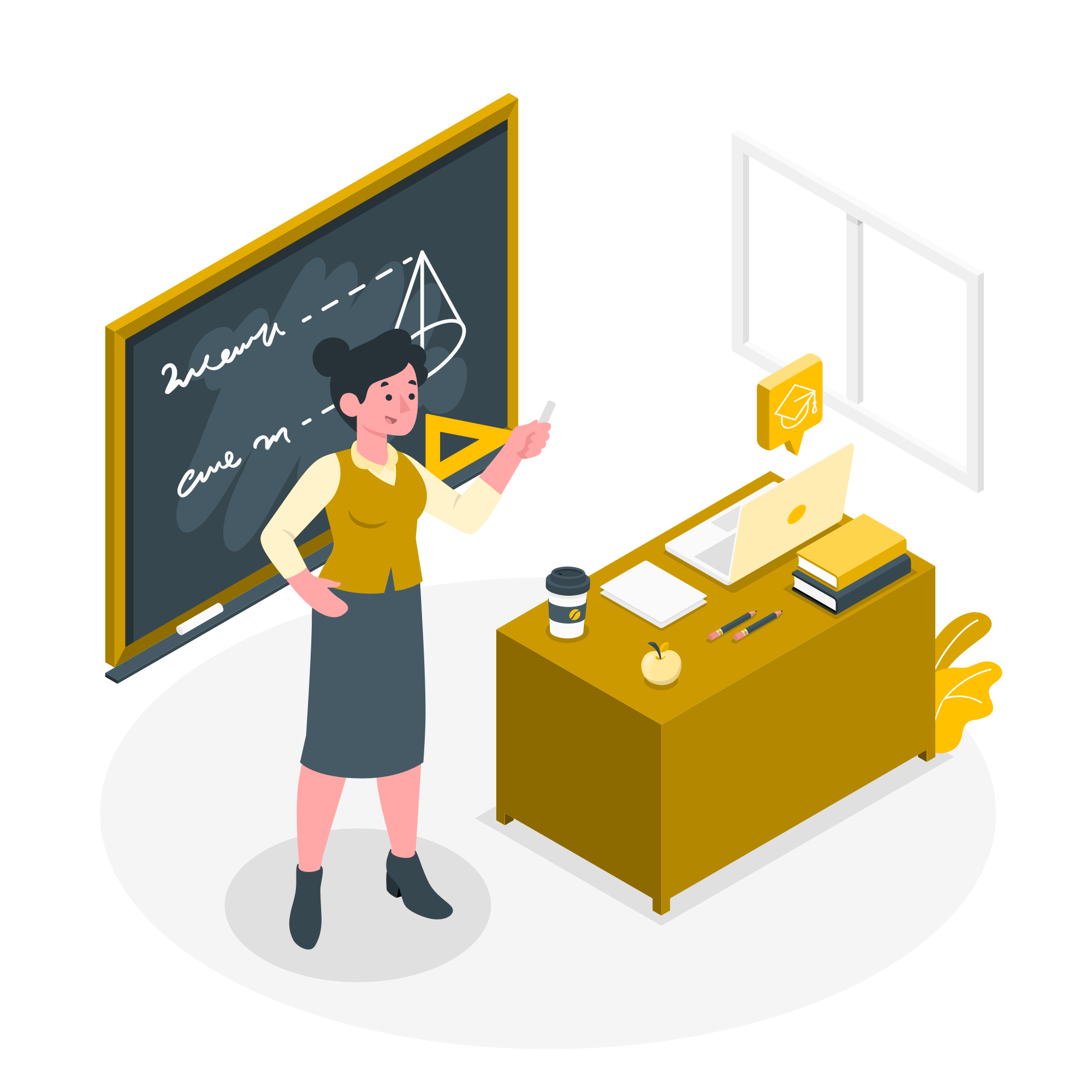 إذن ترتيب الكسور العشرية من الأصغر الى الأكبر هو:
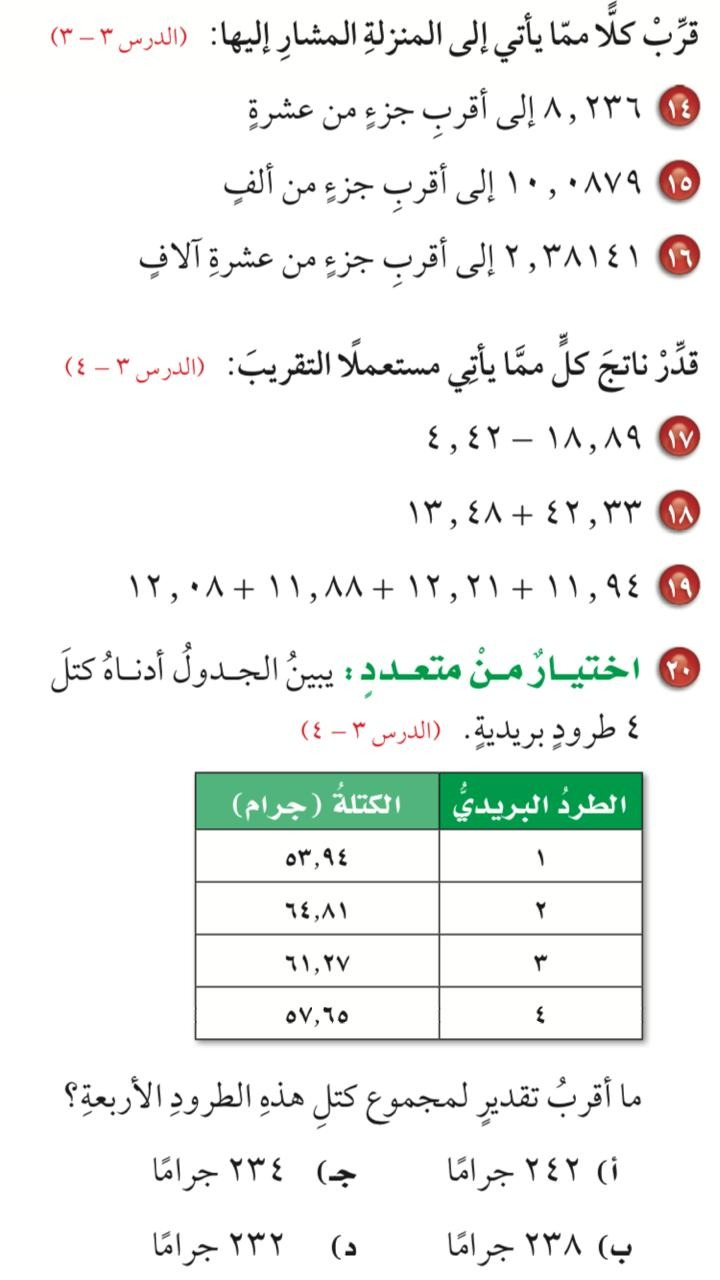 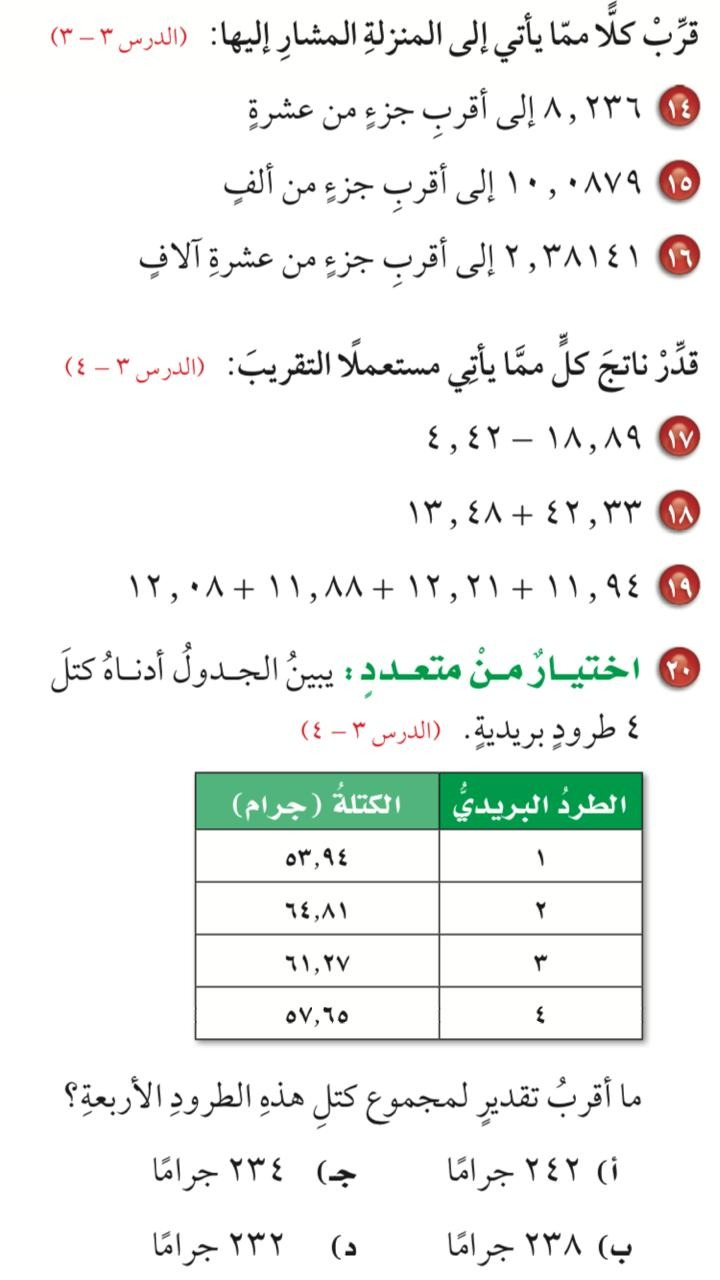 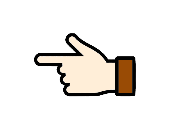 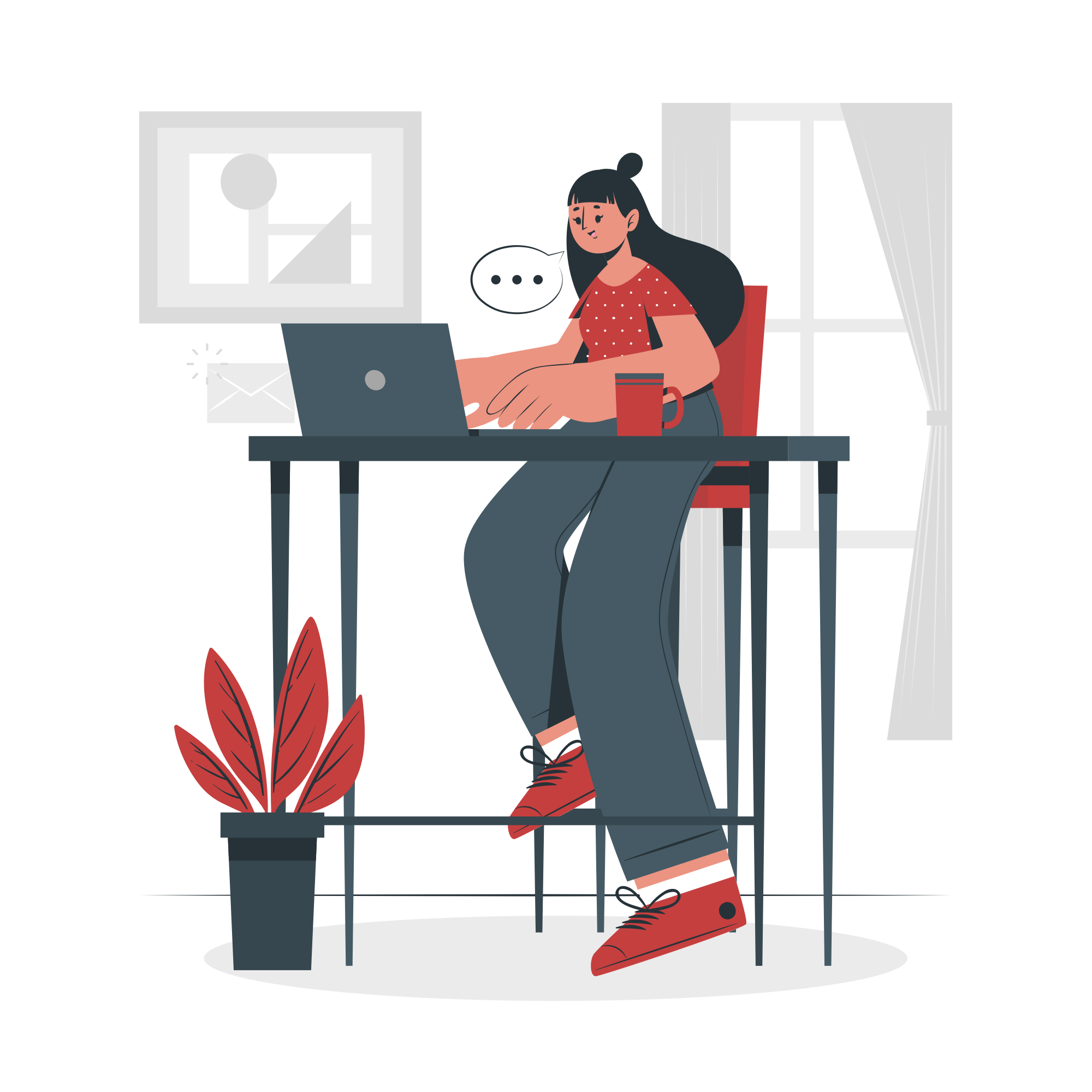 ٨٫٢
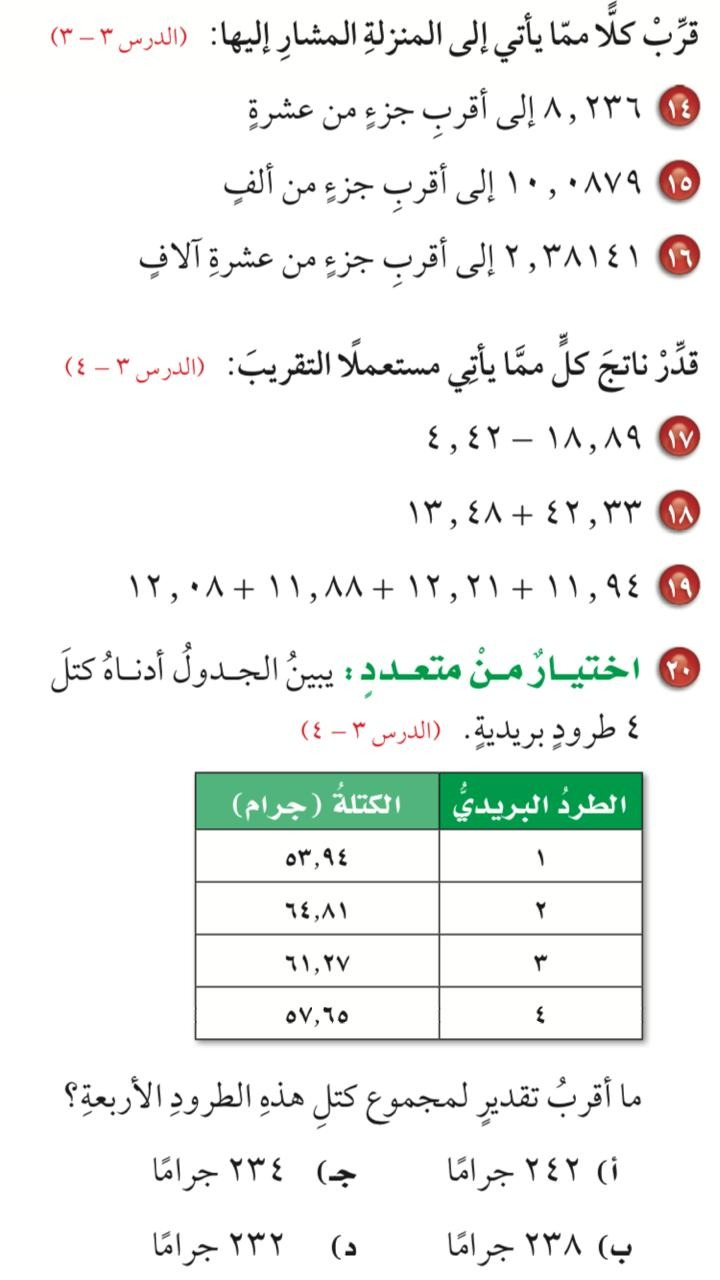 ١٠٫٠٨٨
٢٫٣٨١٤
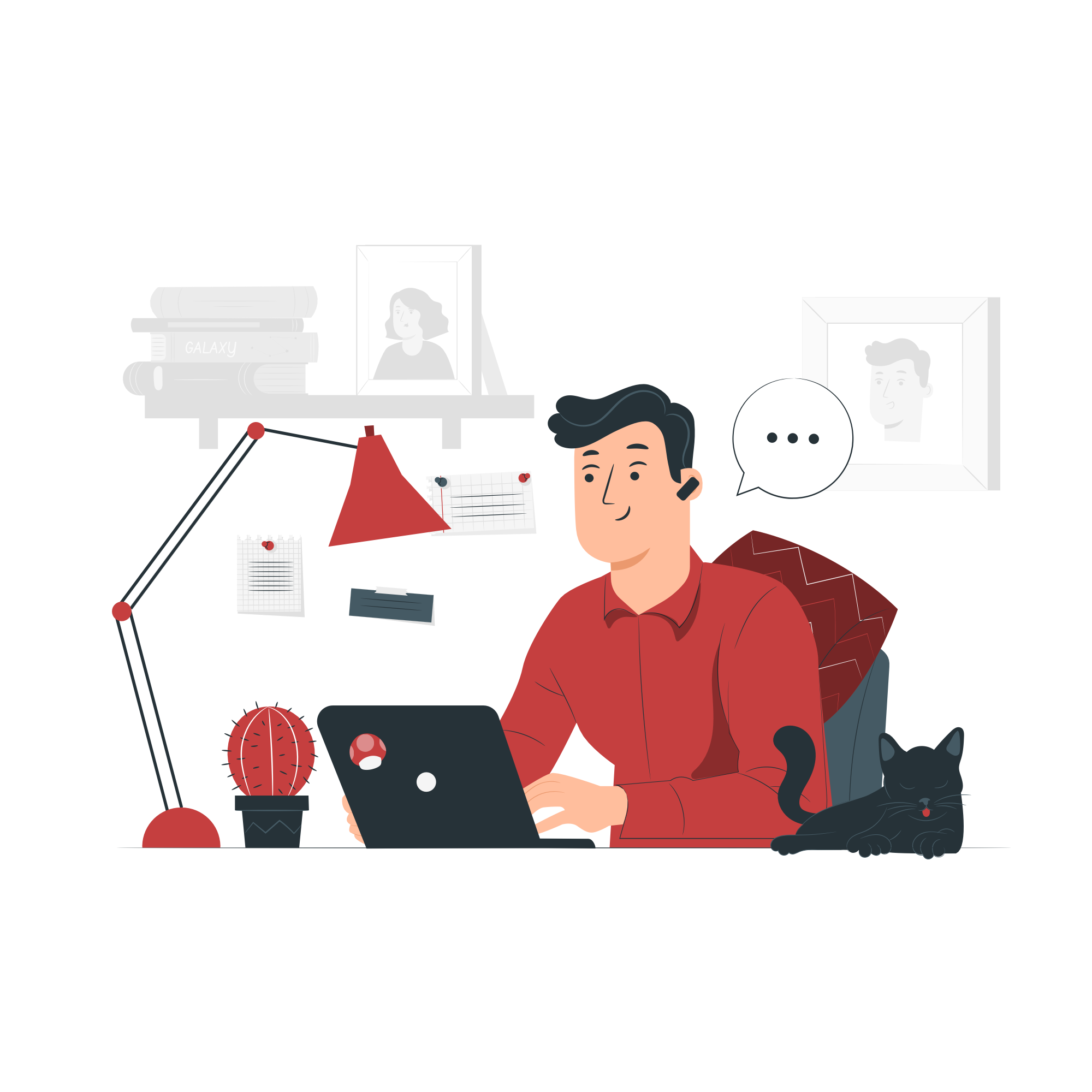 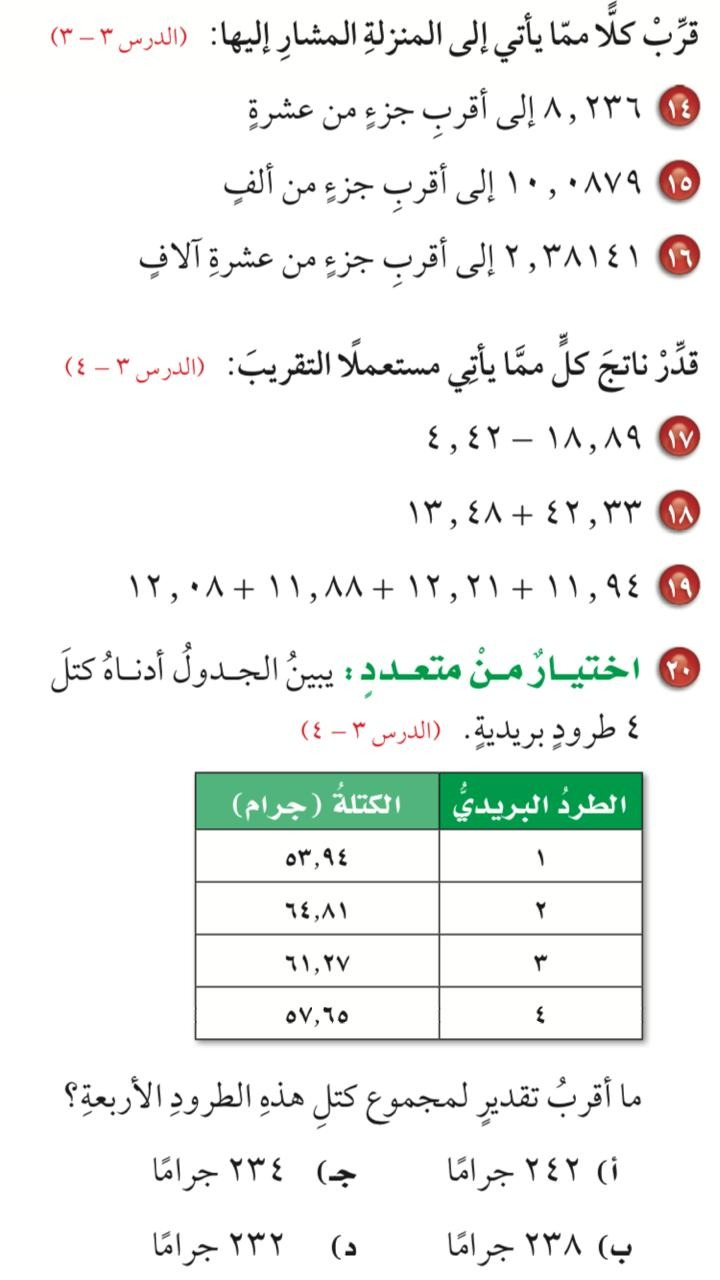 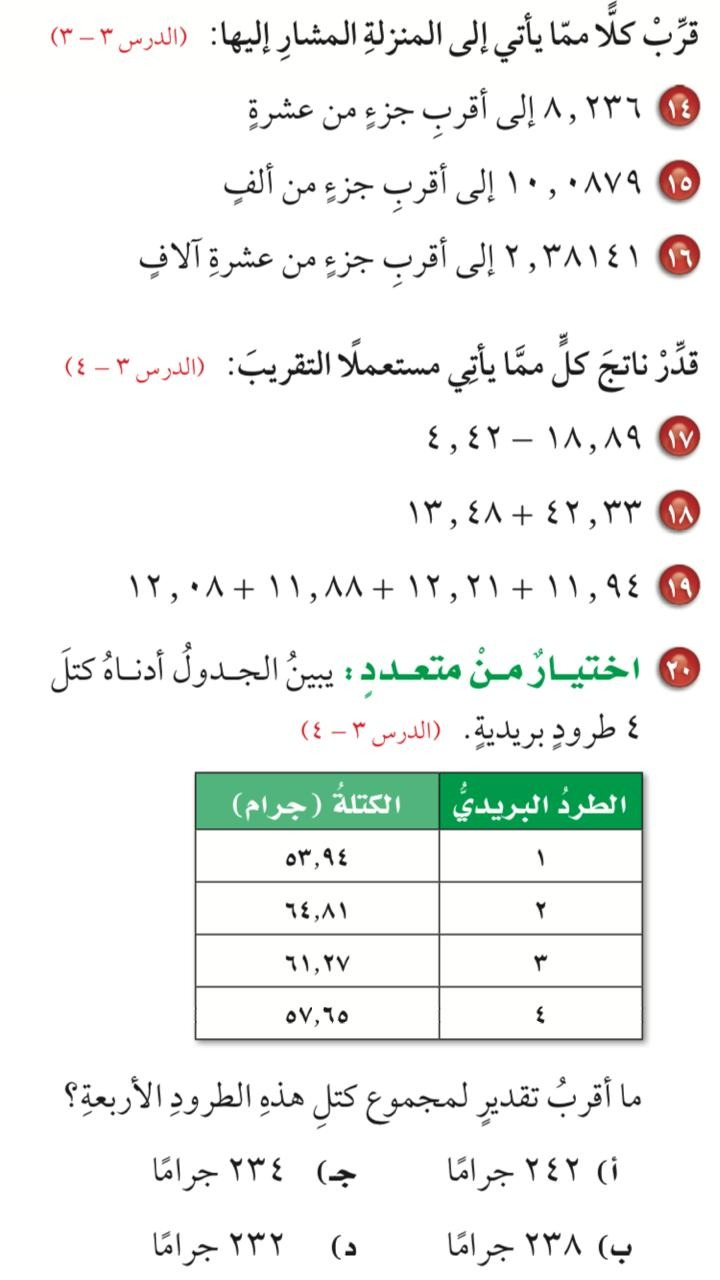 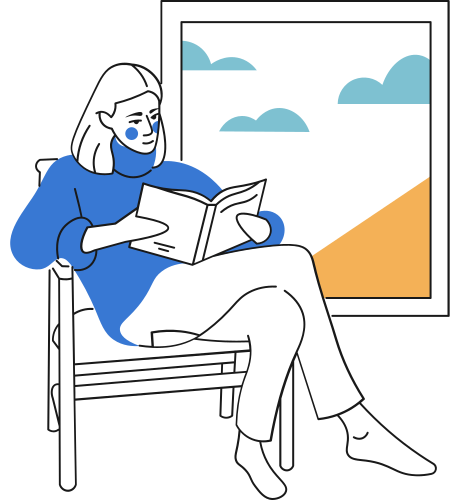 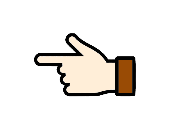 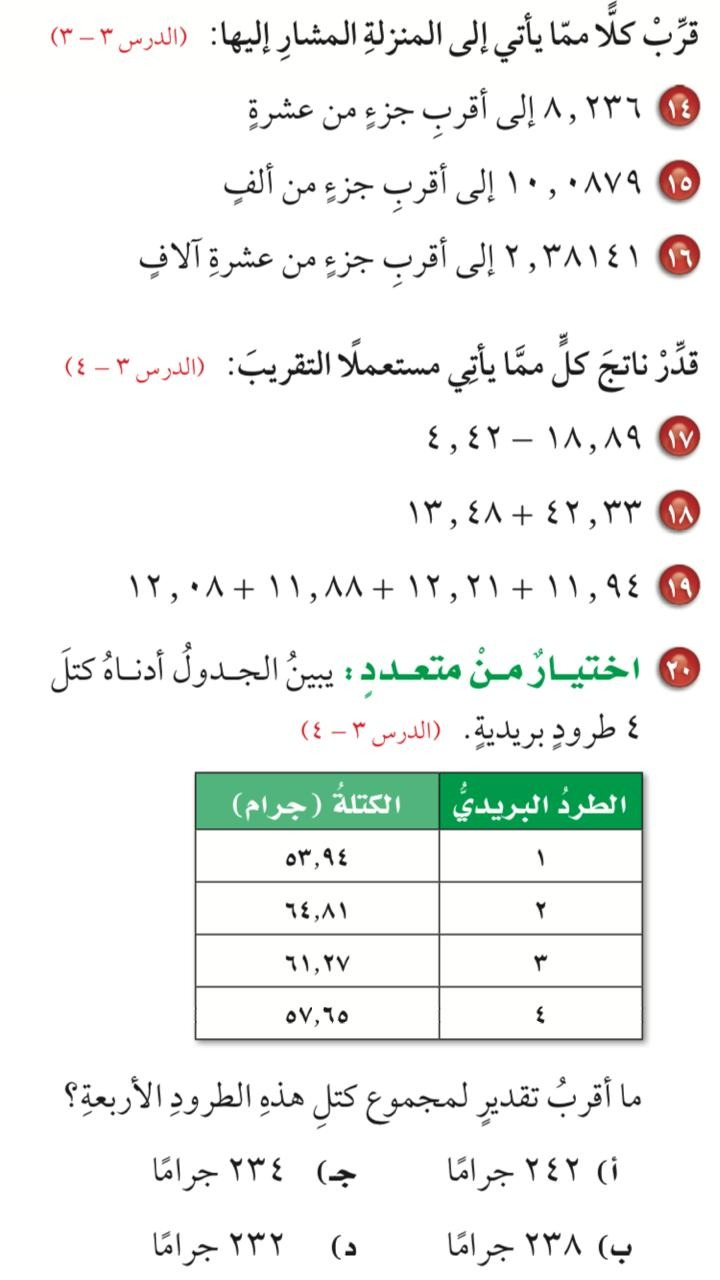 ١٩ - ٤ = ١٥
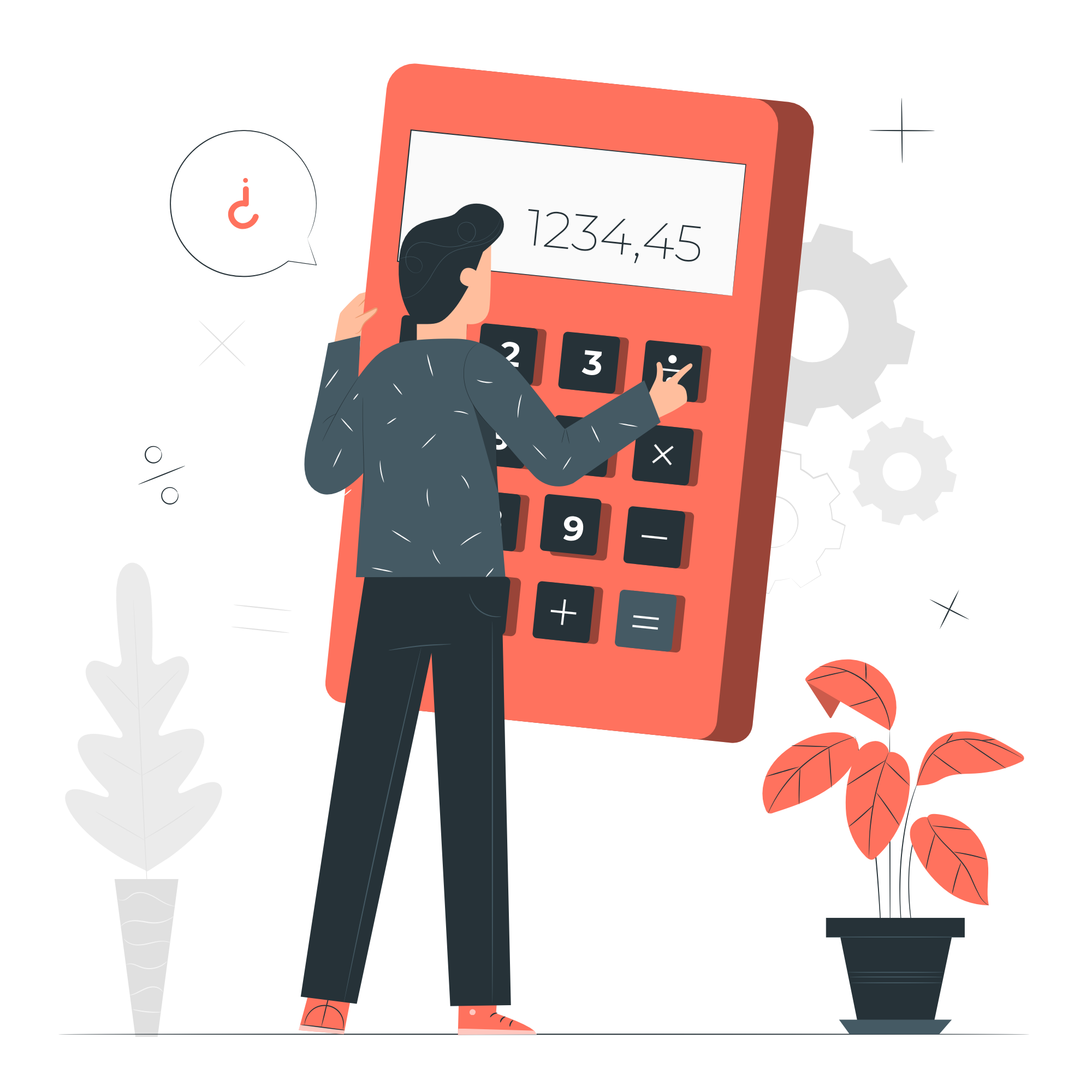 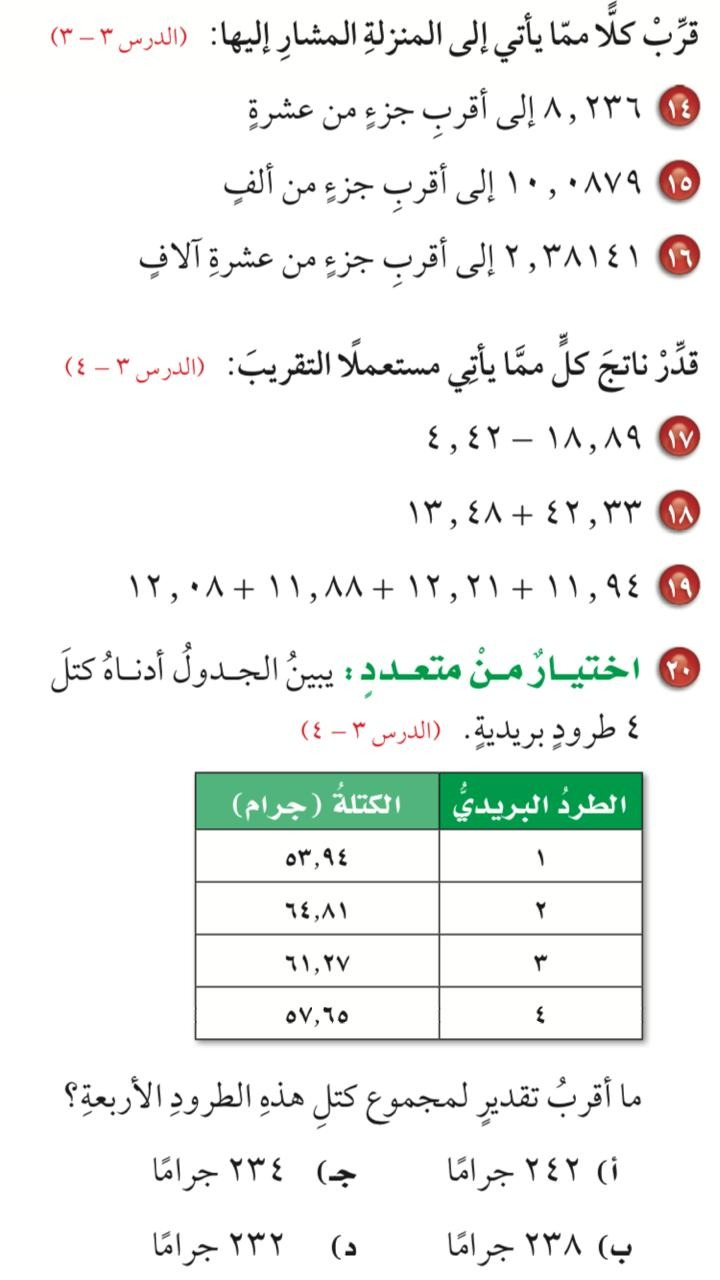 ٤٢ - ١٣ = ٩
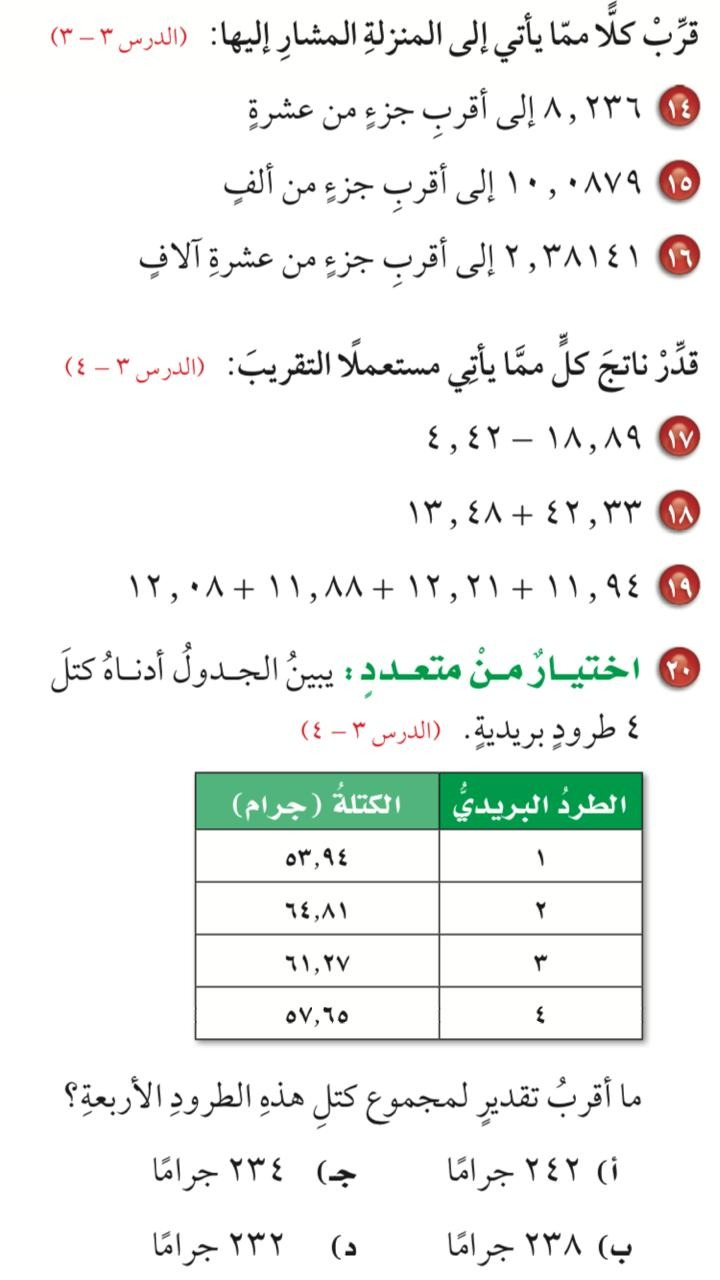 ١٢ + ١٢ +١٢ + ١٢ = ٤٨
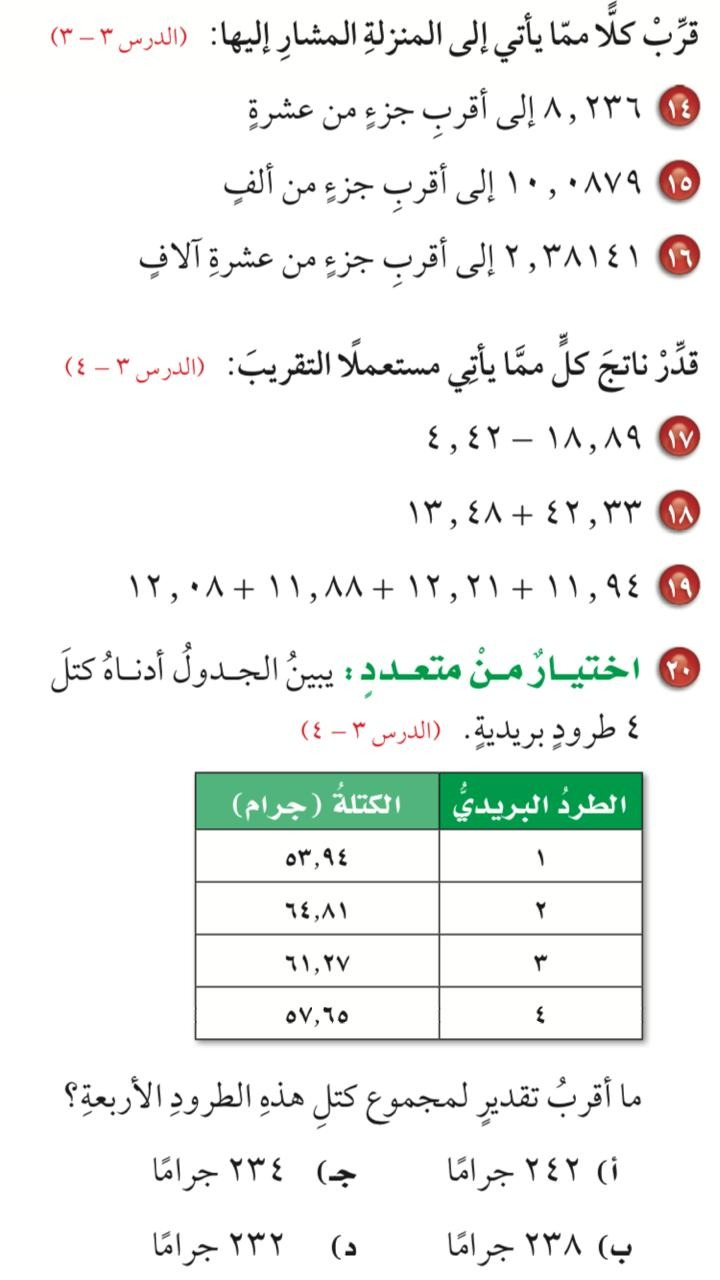 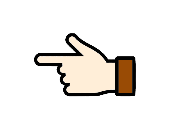 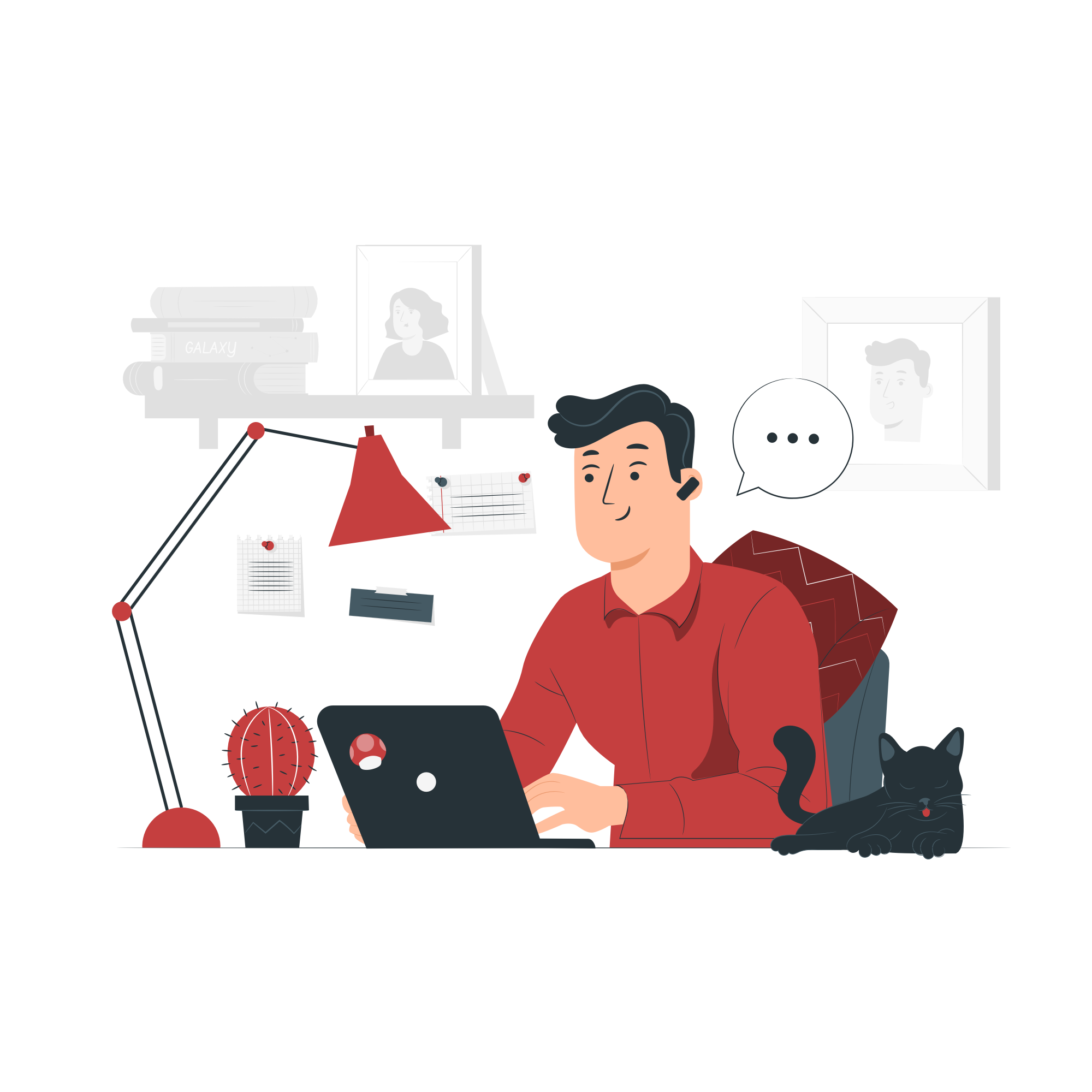 ٥٤
٦٥
٦١
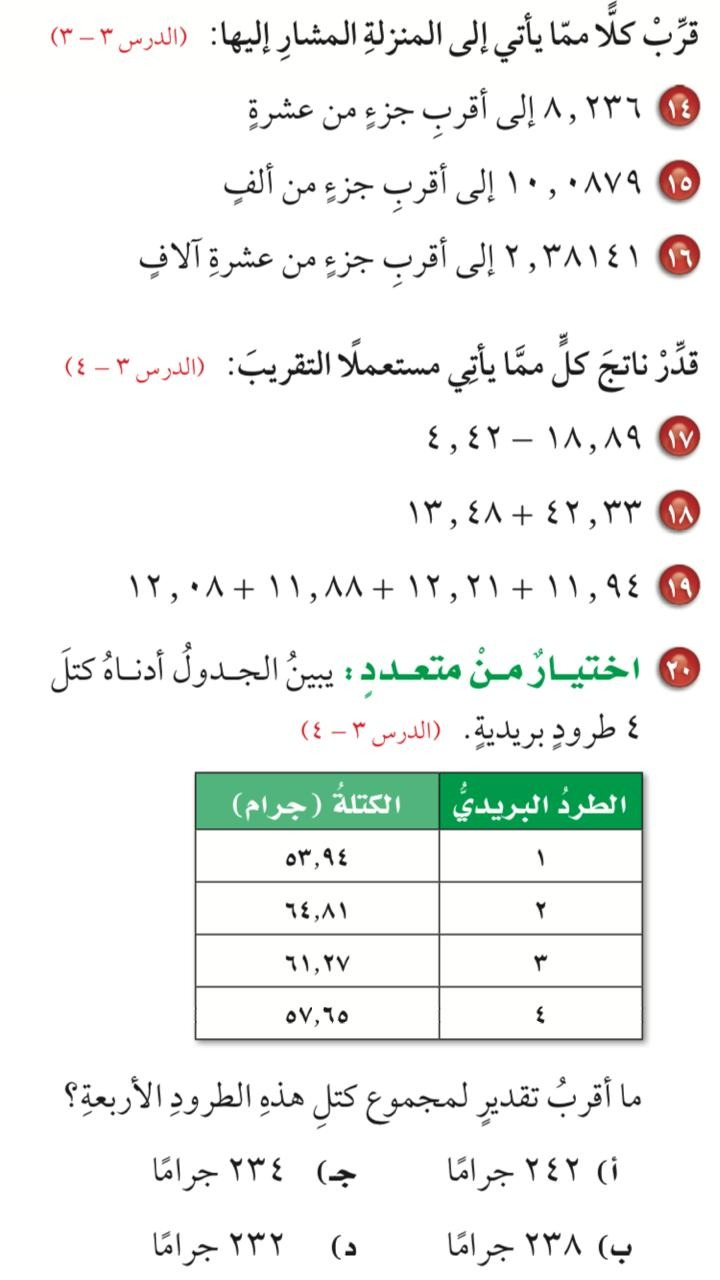 ٥٨
٢٣٨
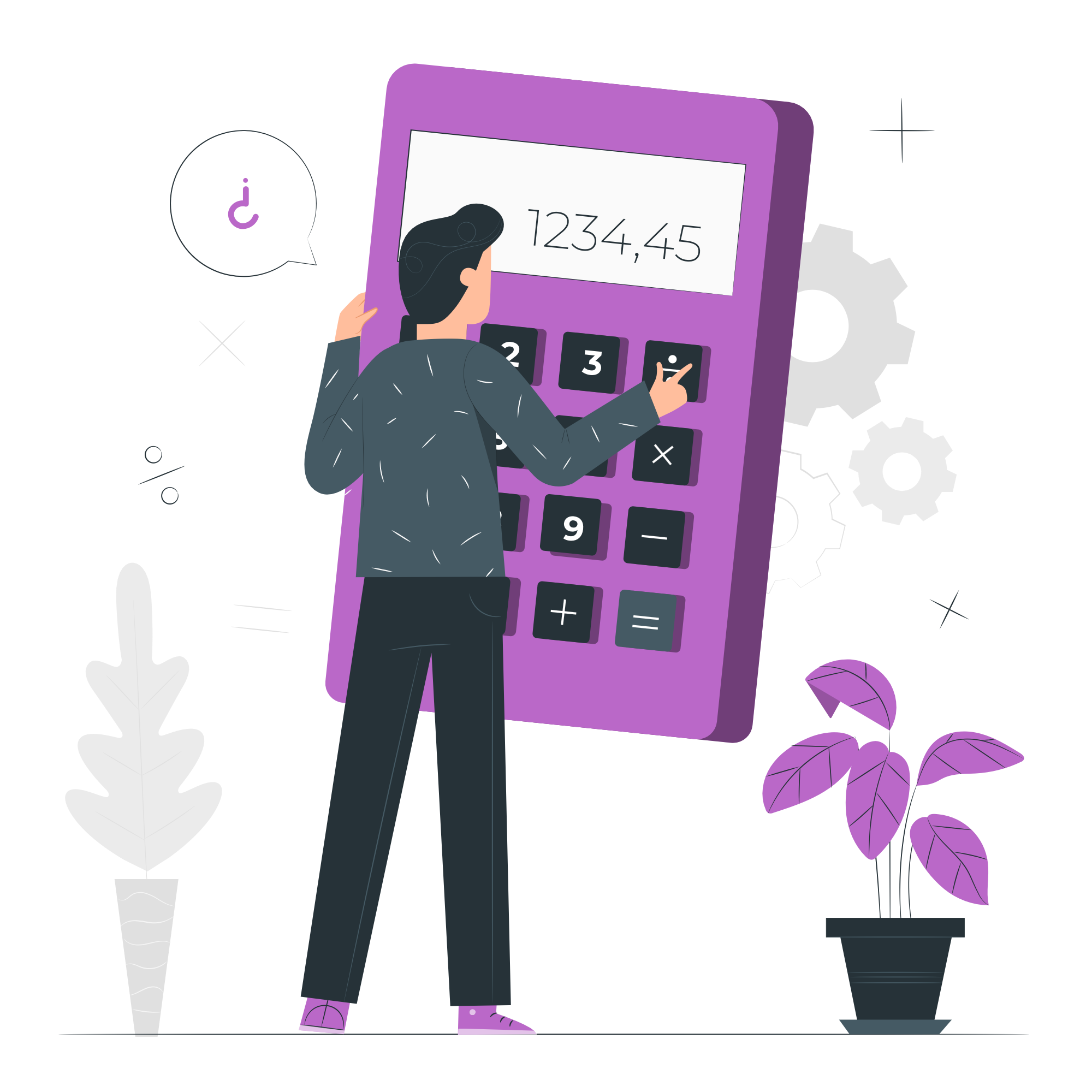 الإجابة الصحيحة : ب
إذن ناتج جمع يساوي ٢٣٨ تقريبا.
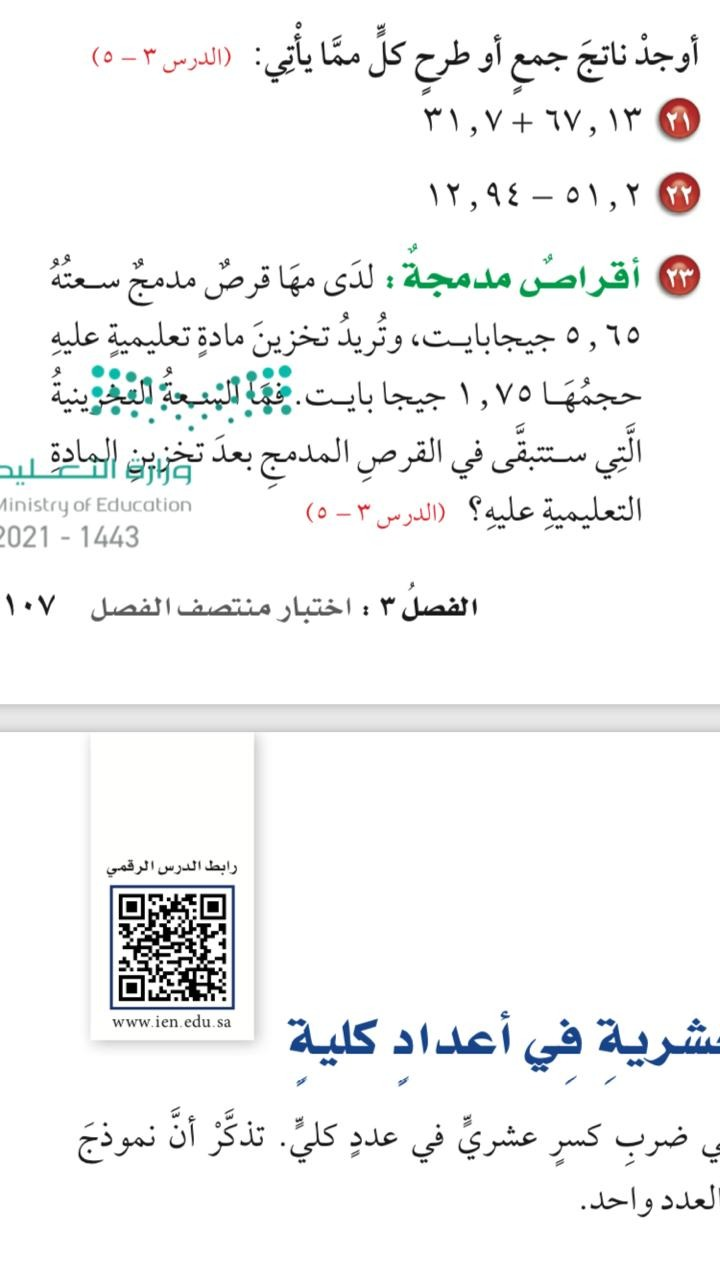 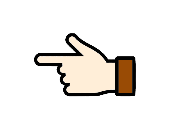 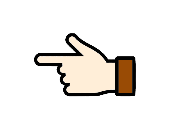 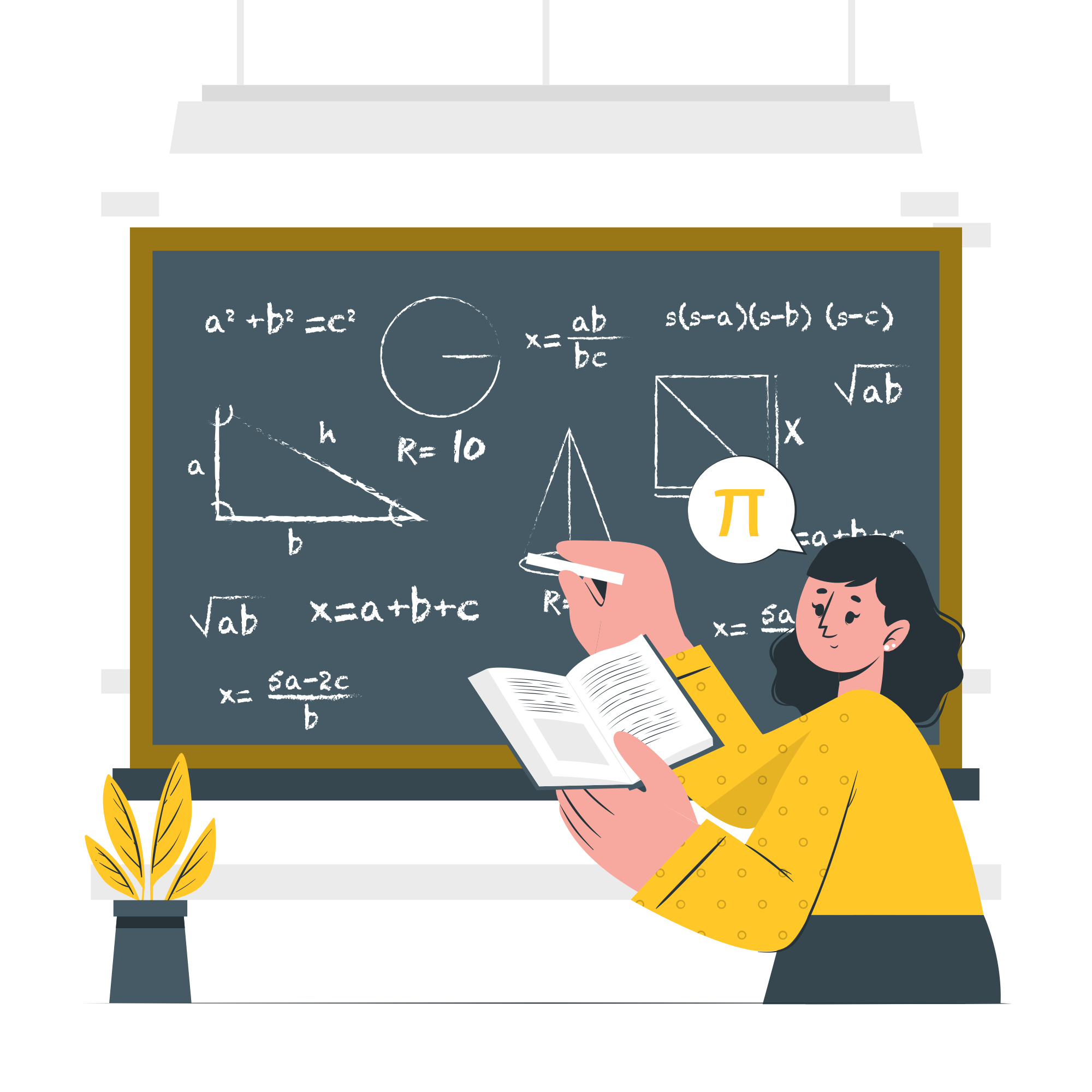 ٦٧٫١٣
+
٣١٫٧٠
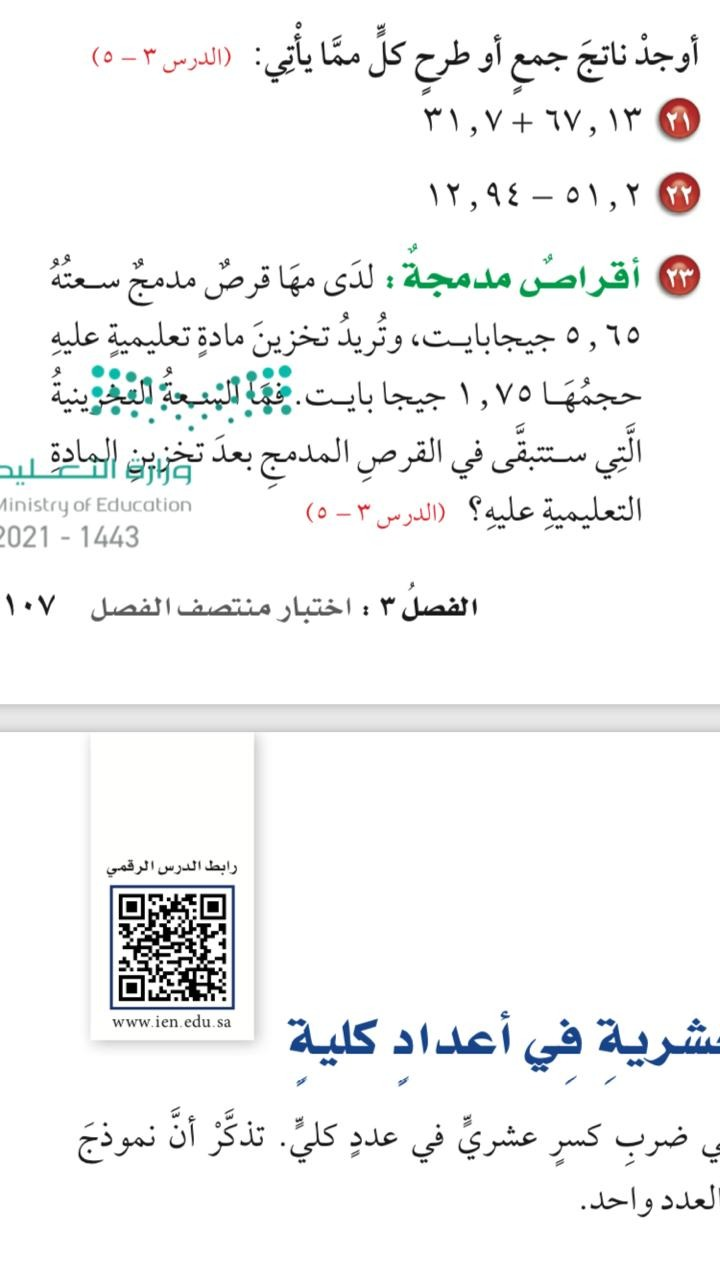 ٩٨٫٨٣
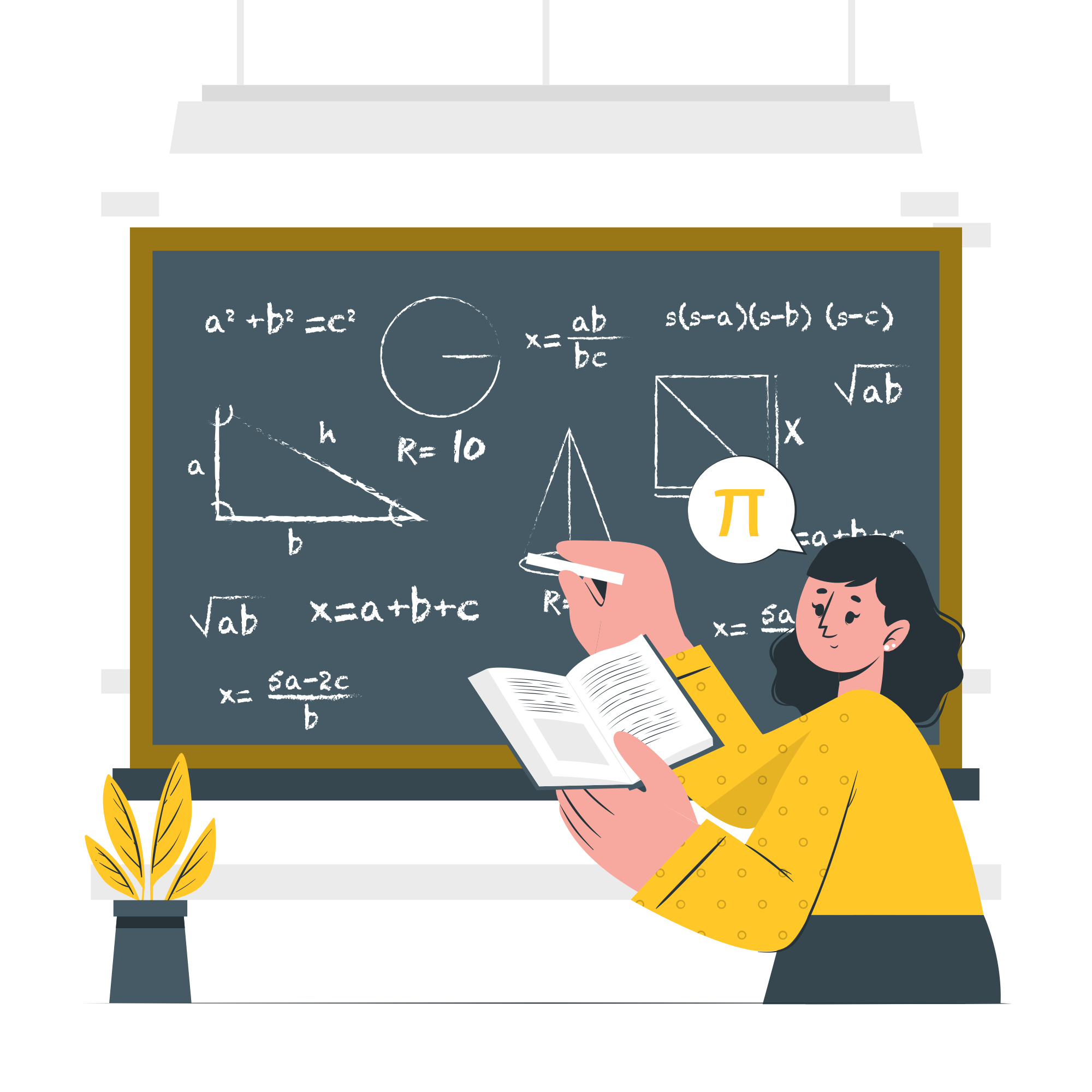 ٥١٫٢٠
-
١٢٫٩٤
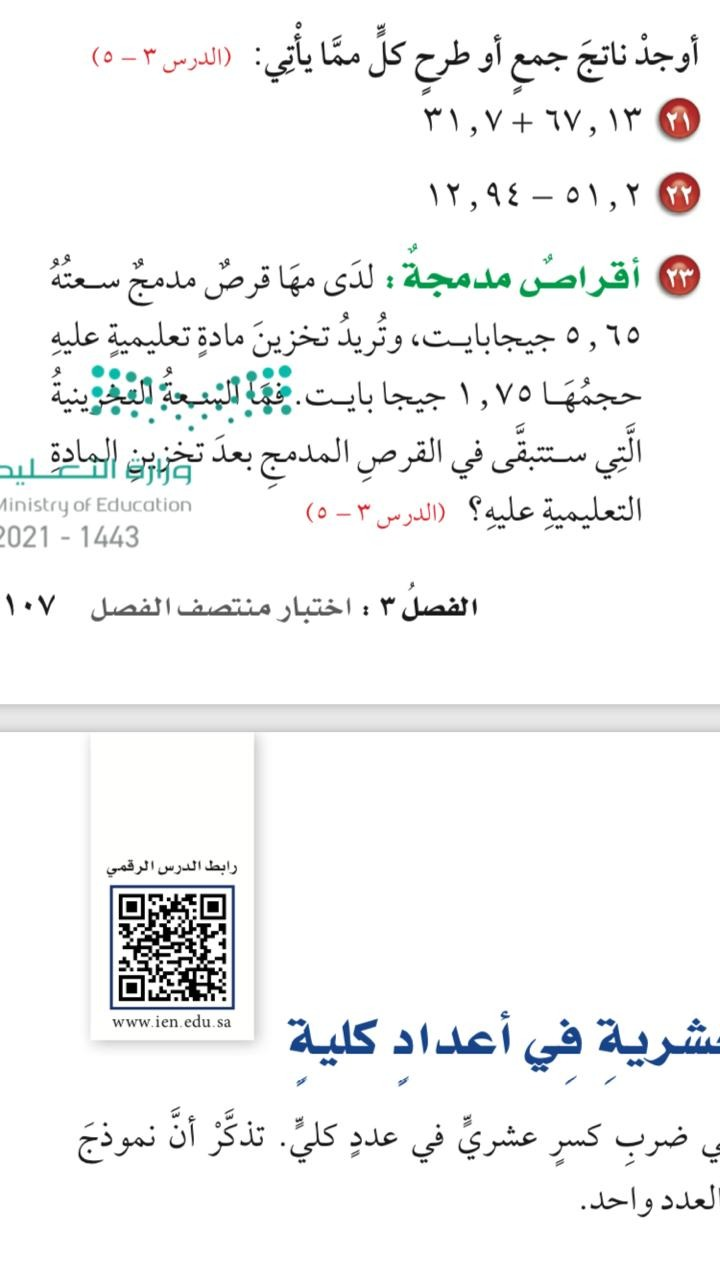 ٣٨٫٢٦
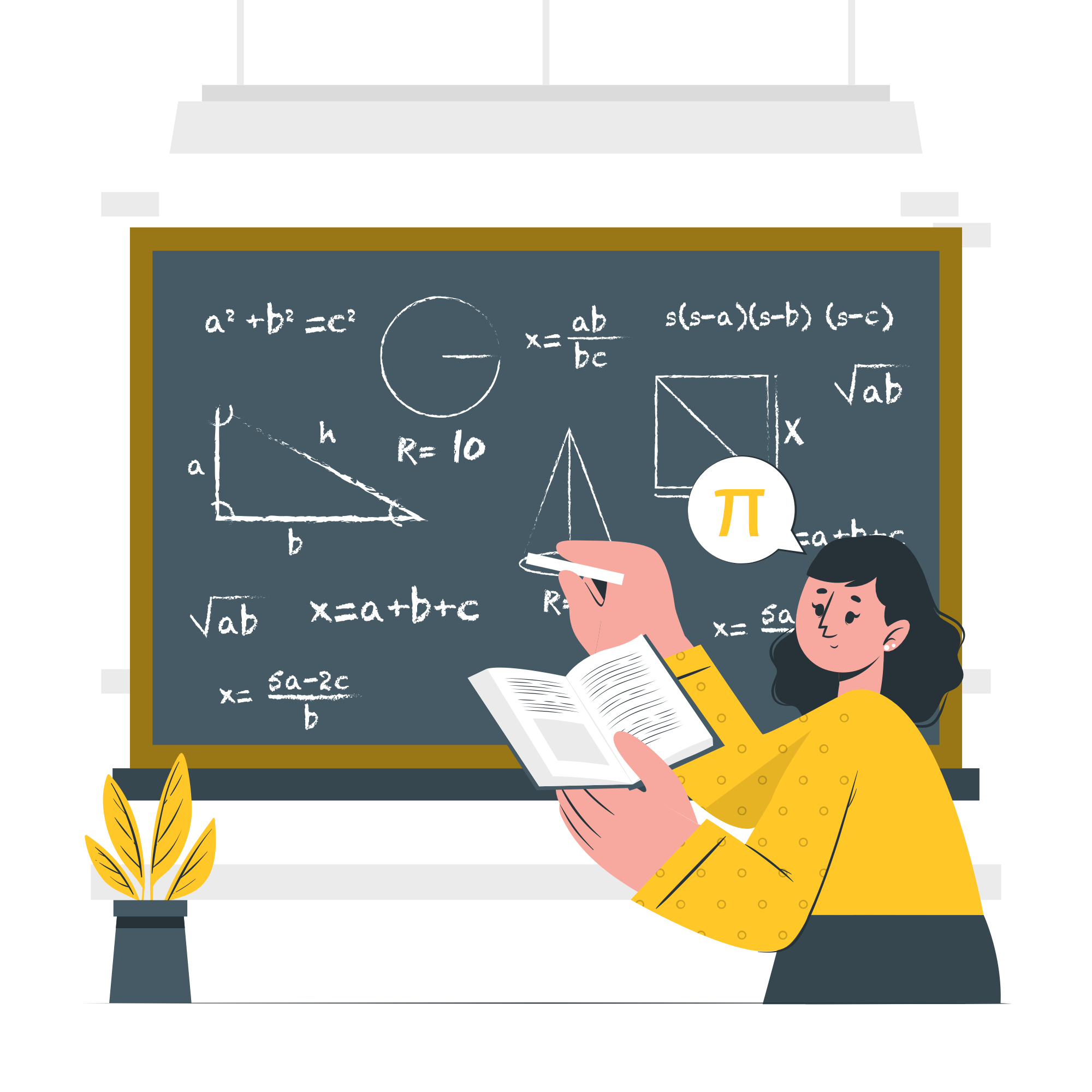 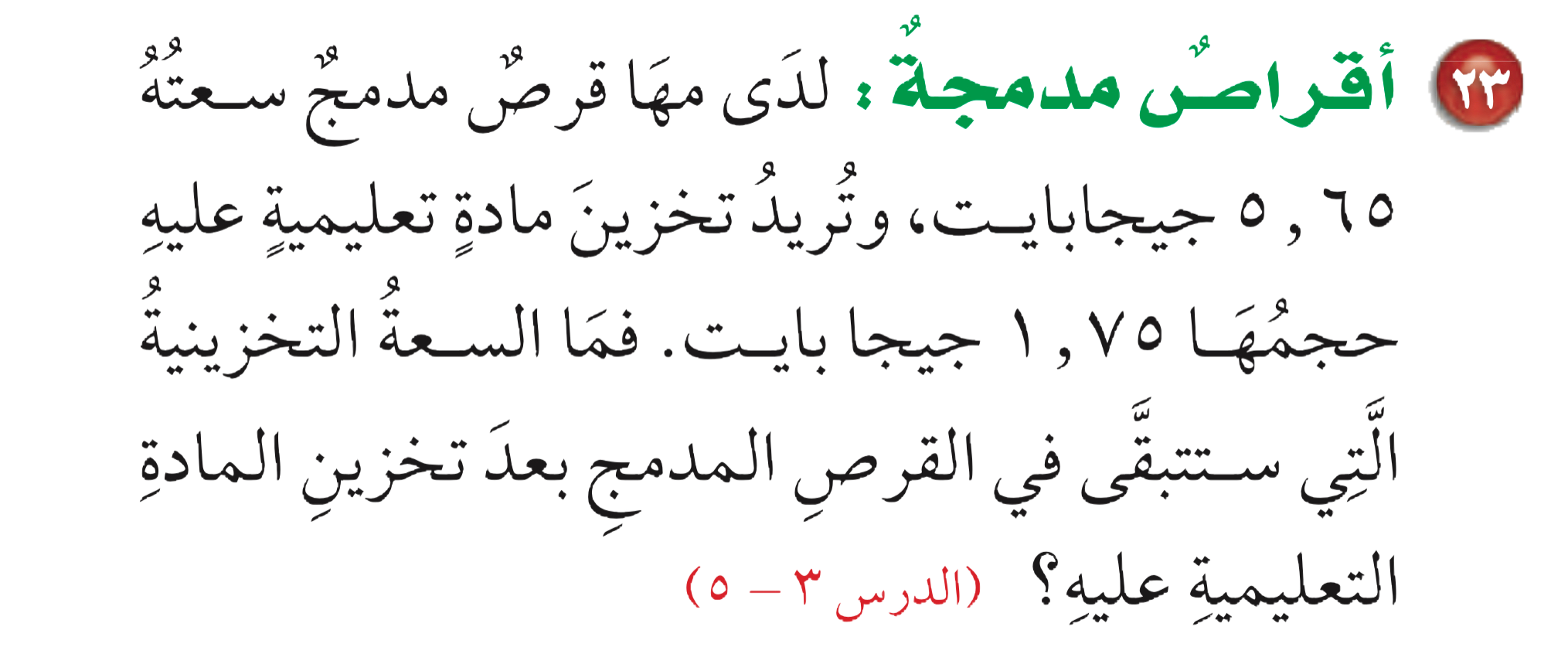 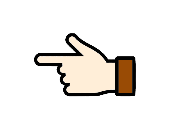 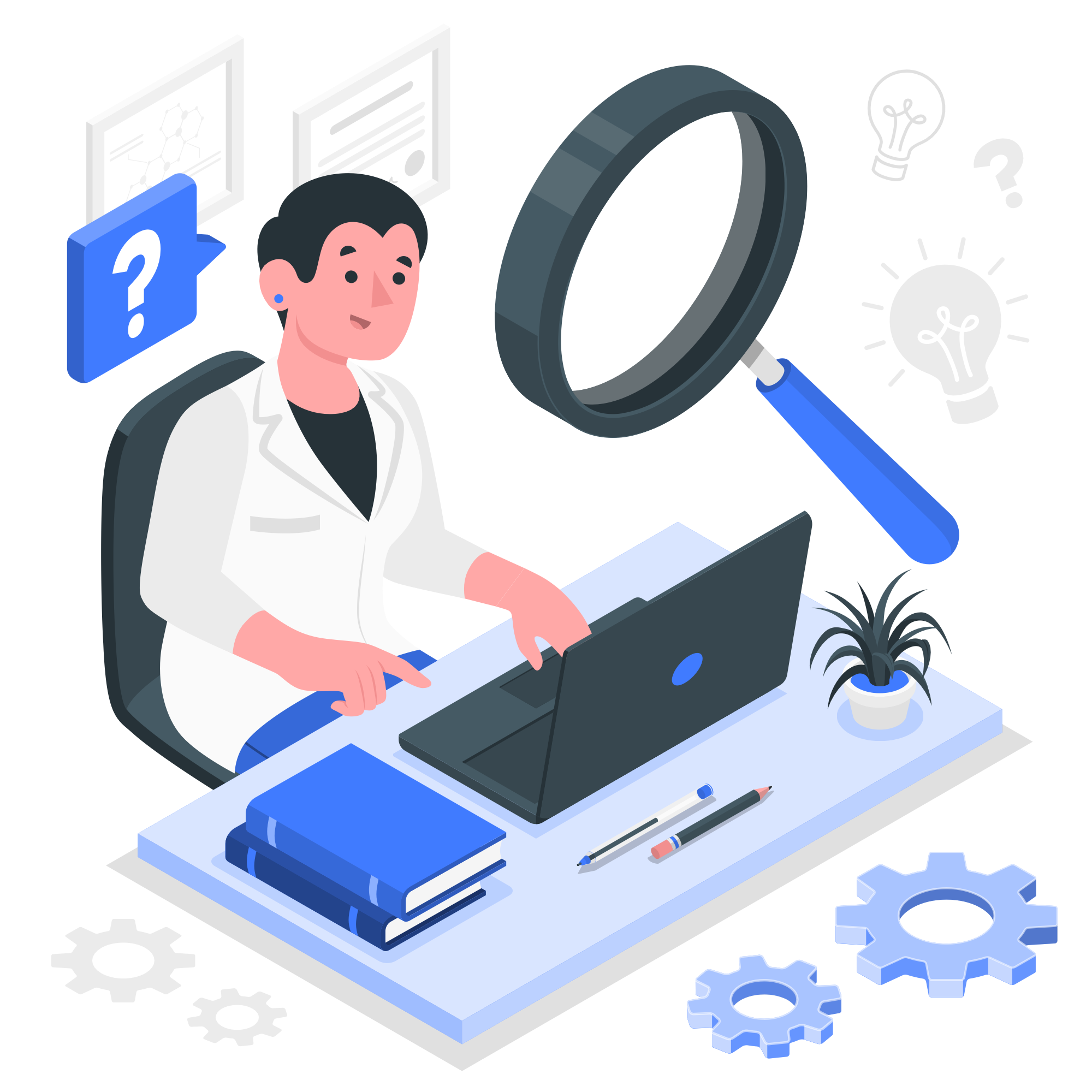 ٥٫٦٥
-
١٫٧٥
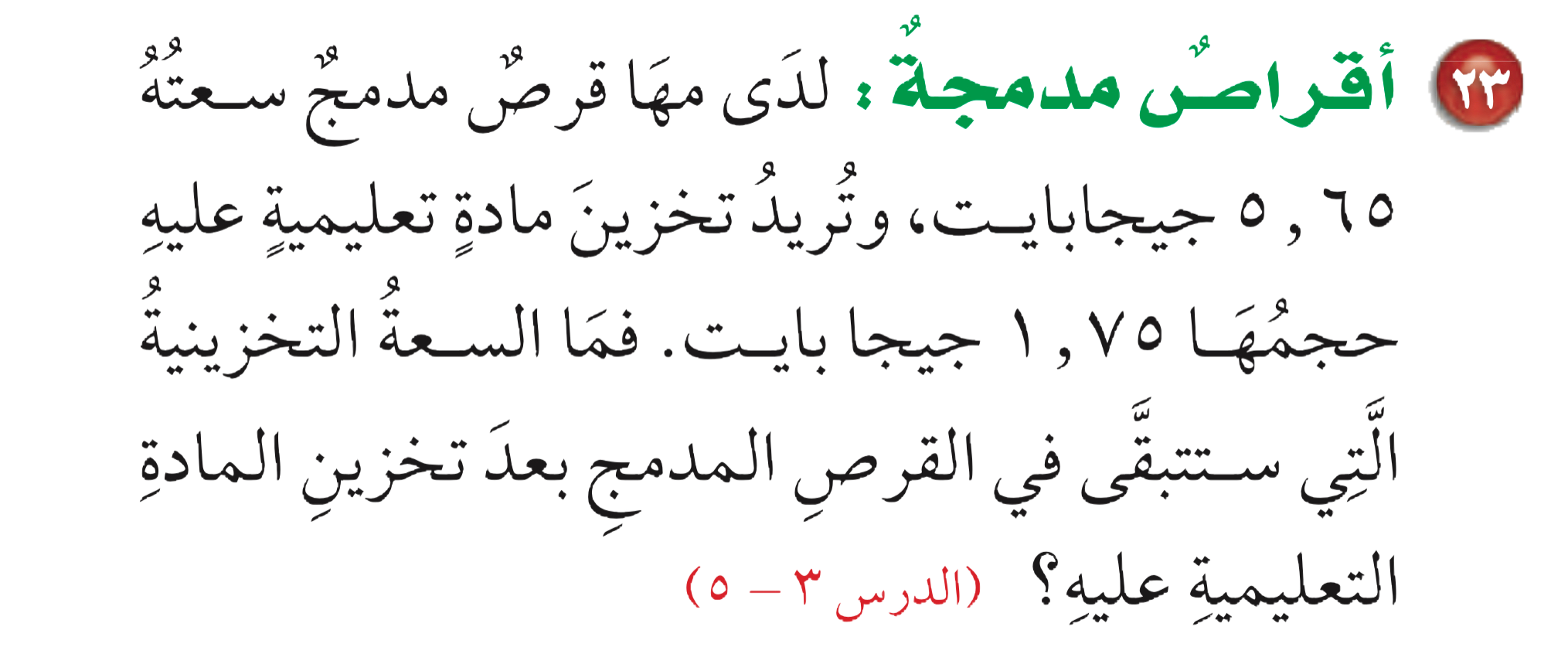 ٣٫٩٠
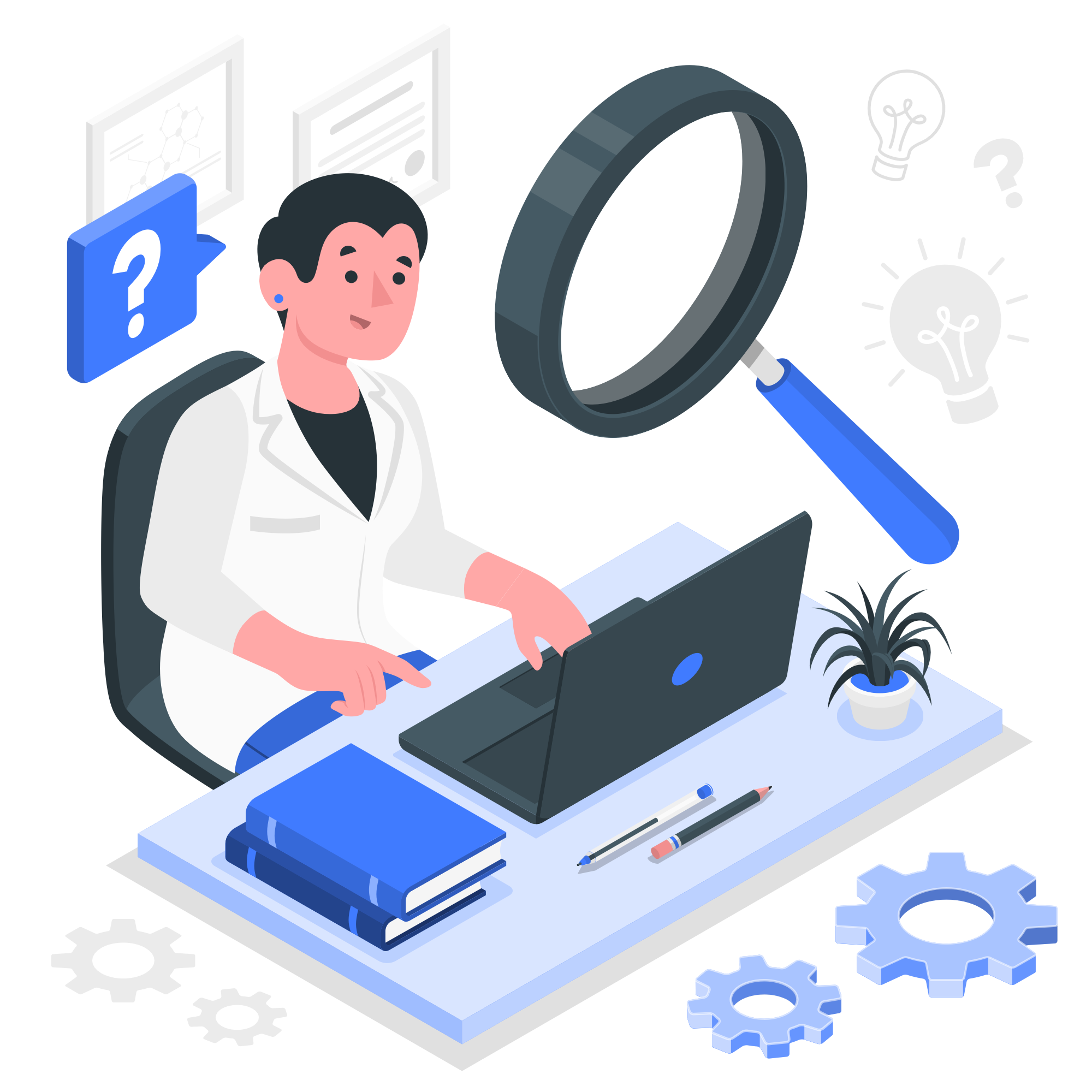 إذن السعة التخزينية التي ستتبقى في القرص المدمج بعد تخزين المادة التعليمية عليه هي ٣٫٩ جيجا بايت